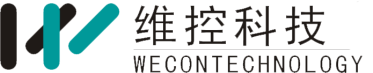 PIStudio Version9.0
Presented by Hunter
福建富昌维控电子科技股份有限公司
FUJIAN FUCAN WECON CO LTD
Catalog
A
PC Software
B
HMI Function
C
Protocol Driver
D
New Models
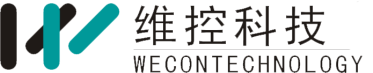 PC Software
New UI
Device Management Tool
Configuration Software
Wecon support center now is embedded into PIStudio homepage.
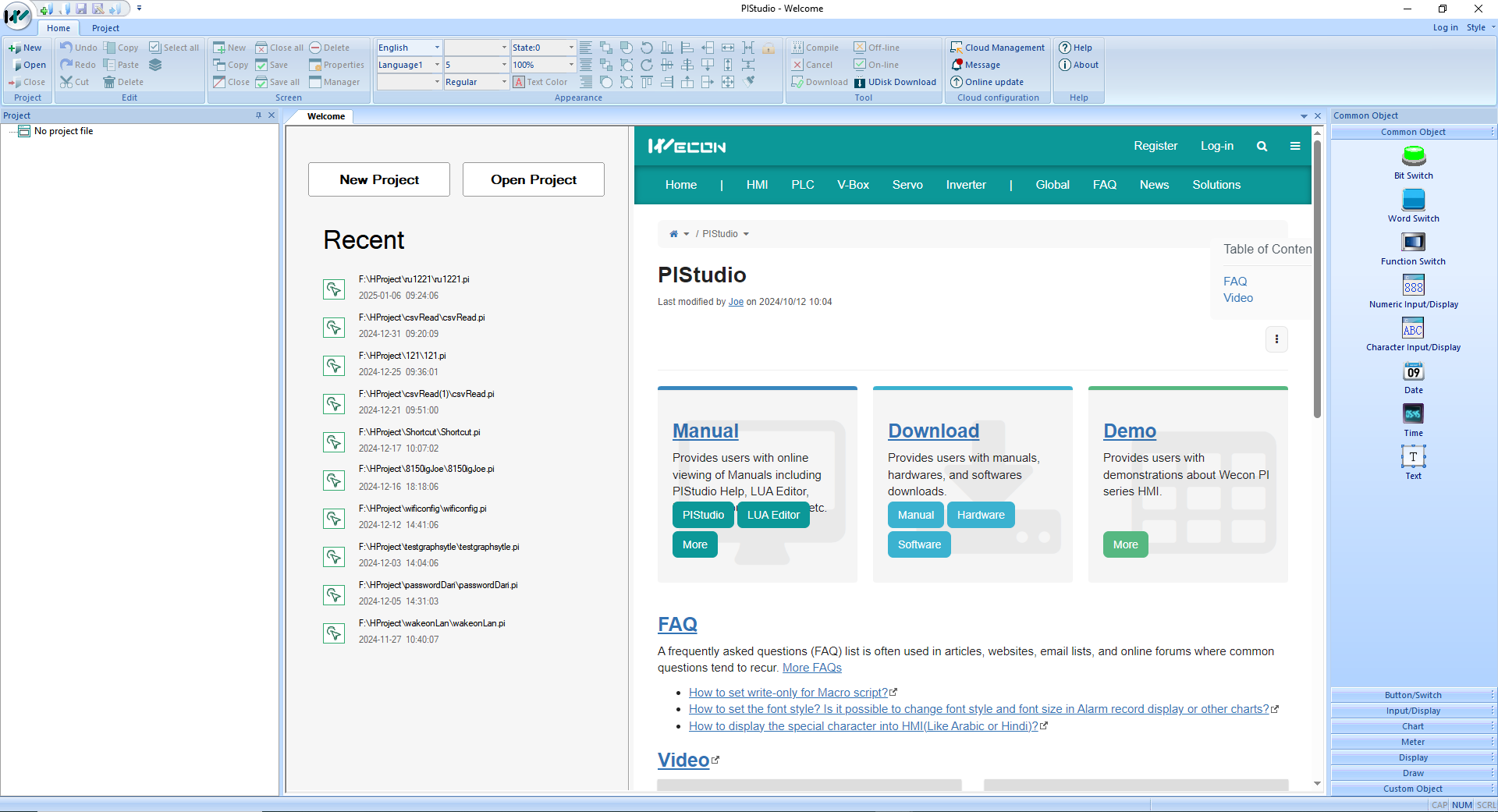 Online update
More easily to obtain the upgrade versions
Send upgrade package to the designated users
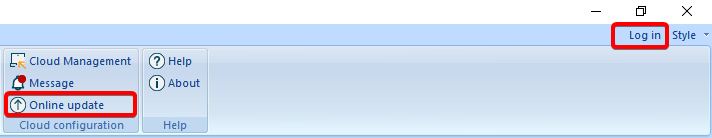 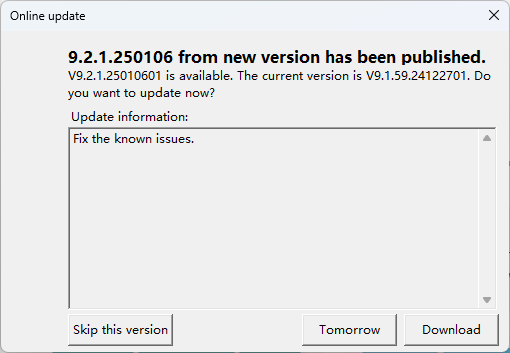 New Project
Project properties page
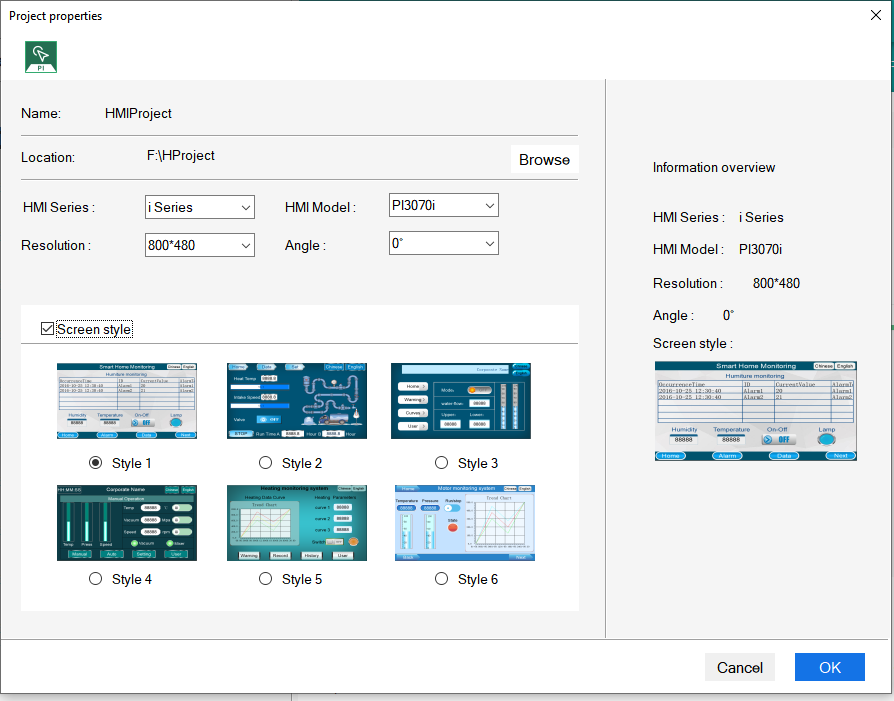 Screen Edit
Bigger configuration canvas
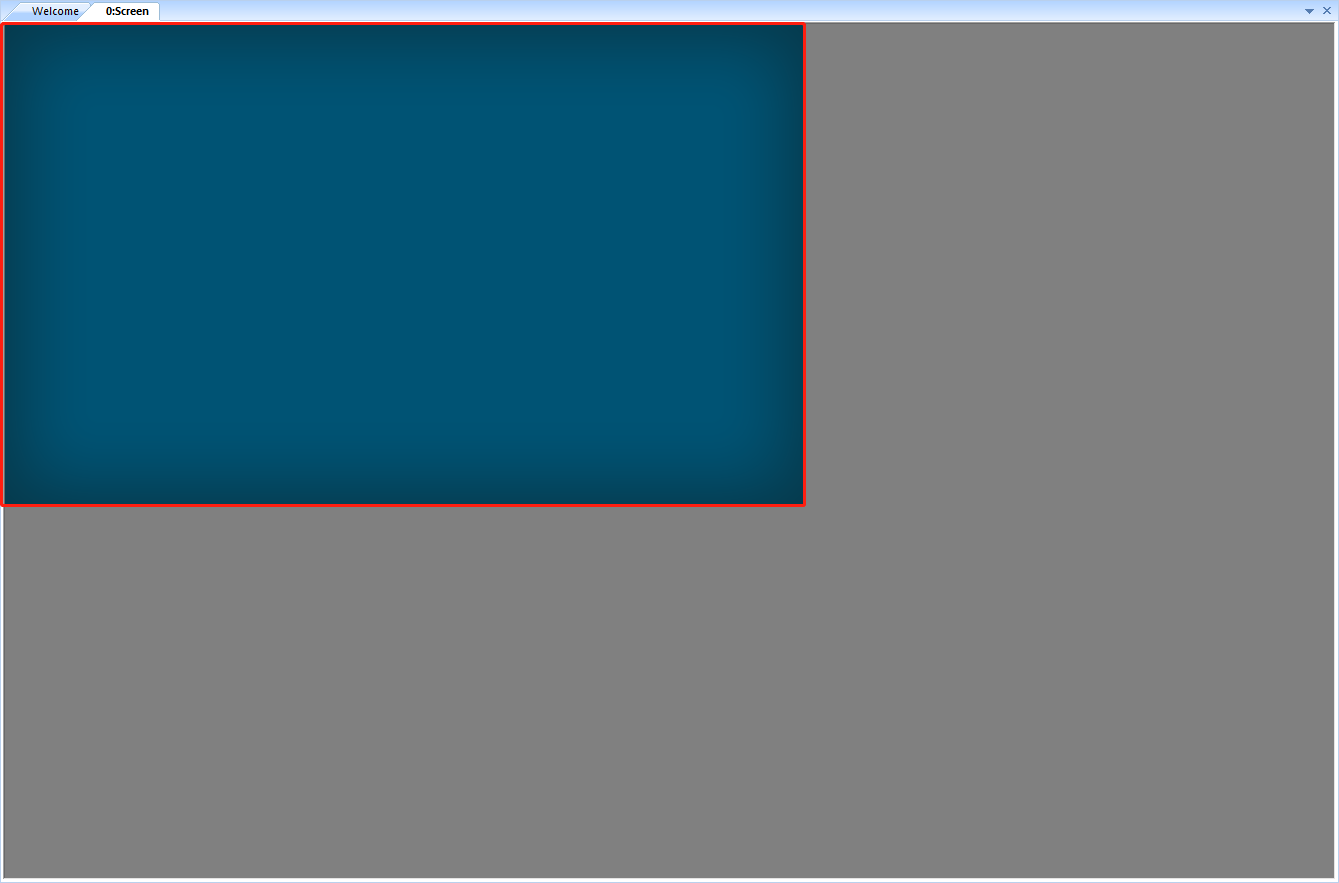 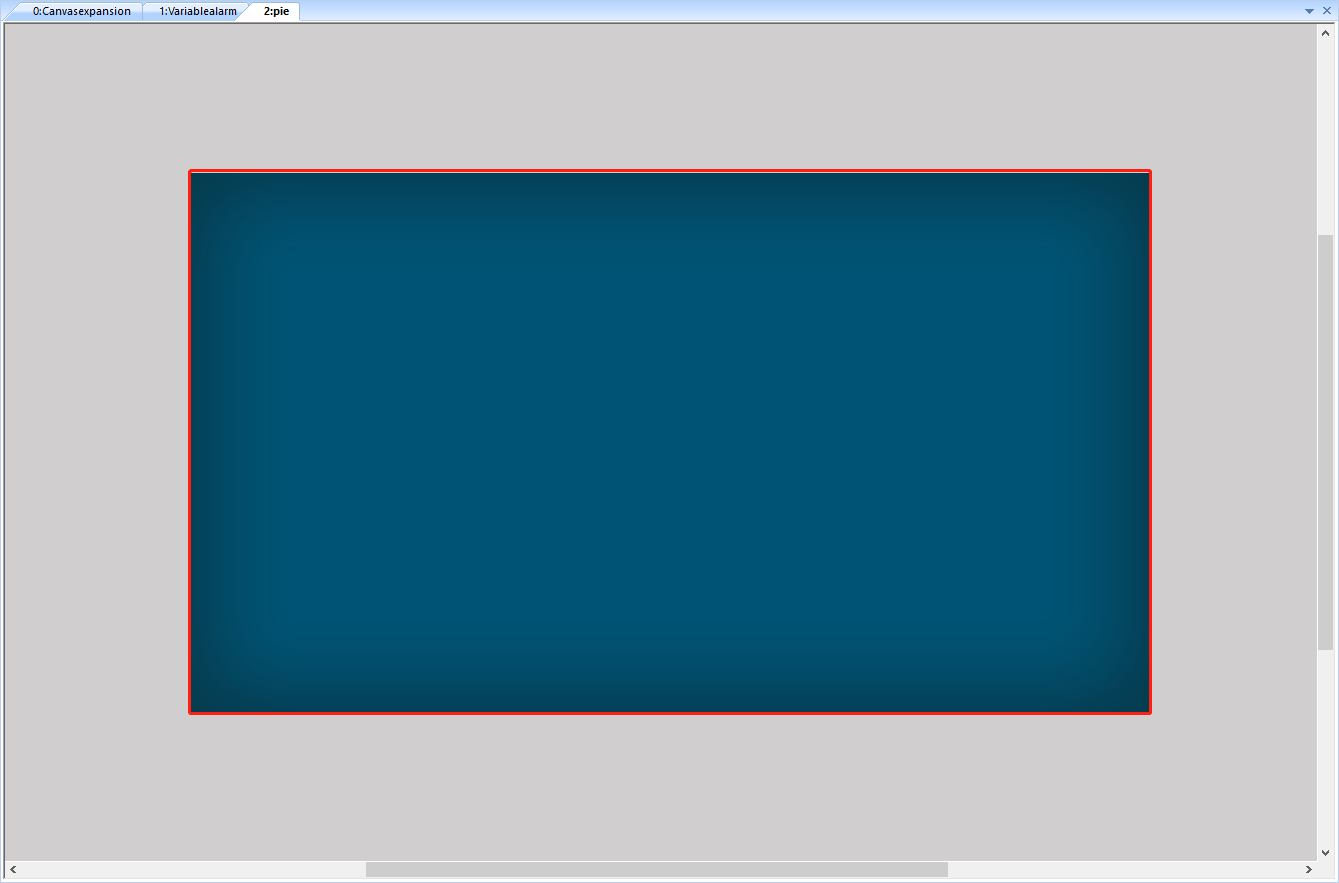 Draft Area
Screen Area
Draft Area
Draft Area
Screen Area
Draft Area
Now
Before
Device Management Tool
Local Management
Search HMI
Batch download
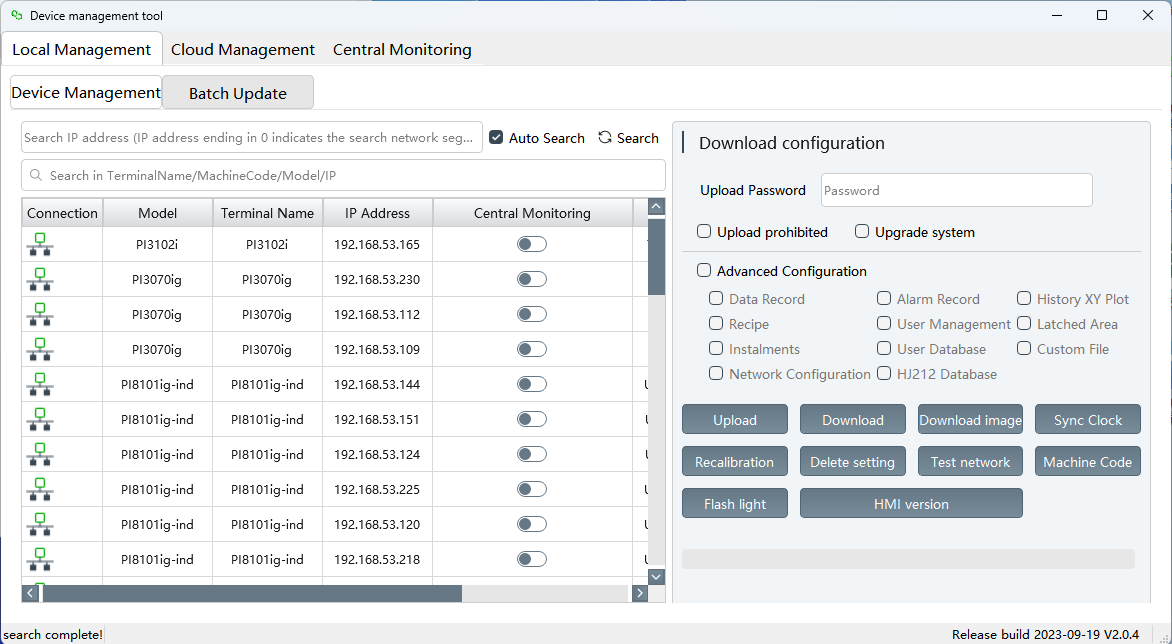 Device Management Tool
Cloud Management
Easily pass-through without opening the V-NET Client
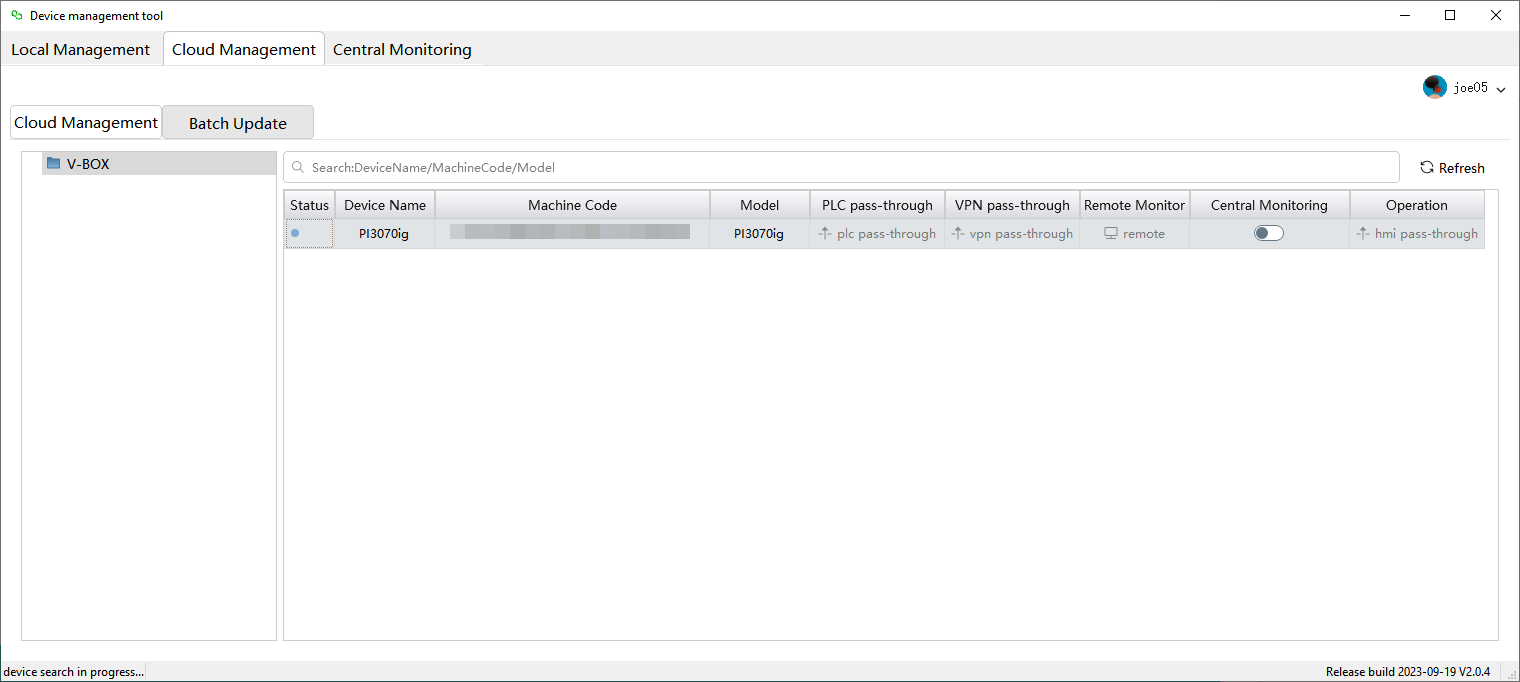 Device Management Tool
Central Monitoring
LAN device monitoring
Remote device monitoring
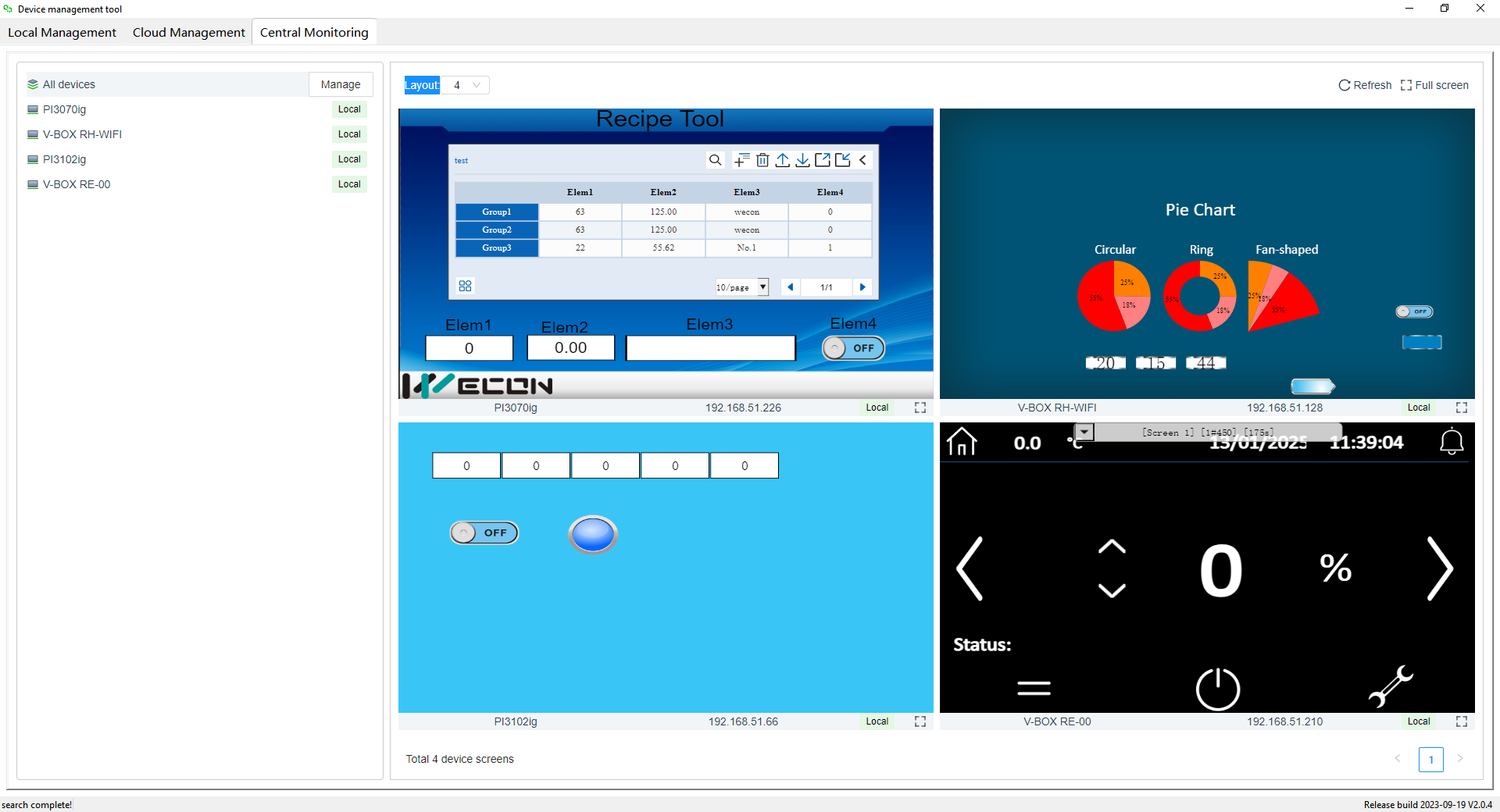 Summary
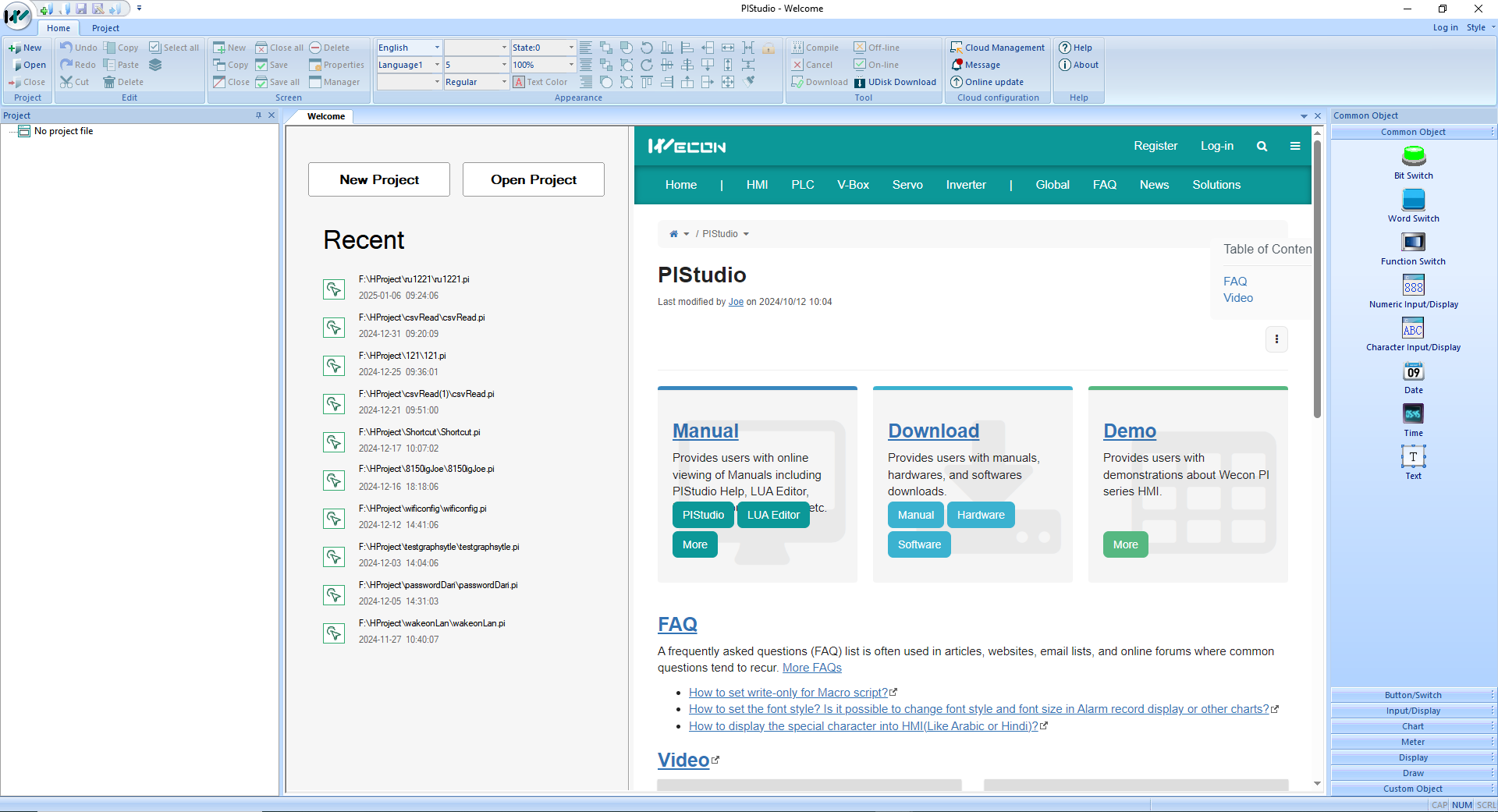 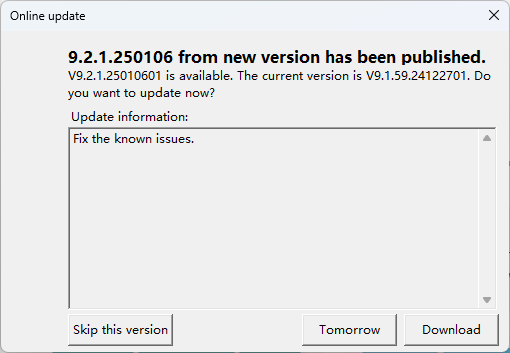 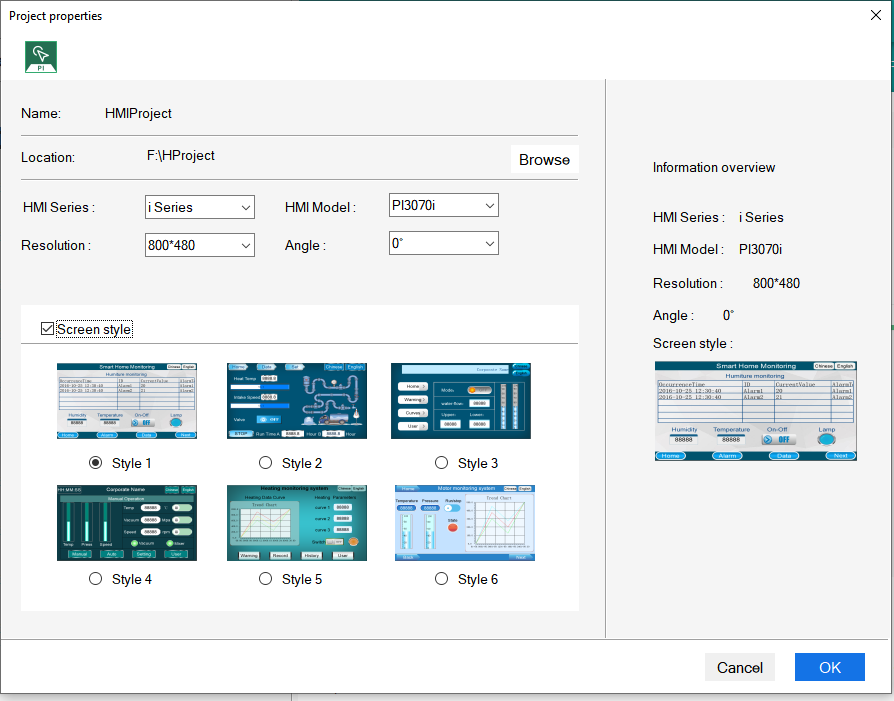 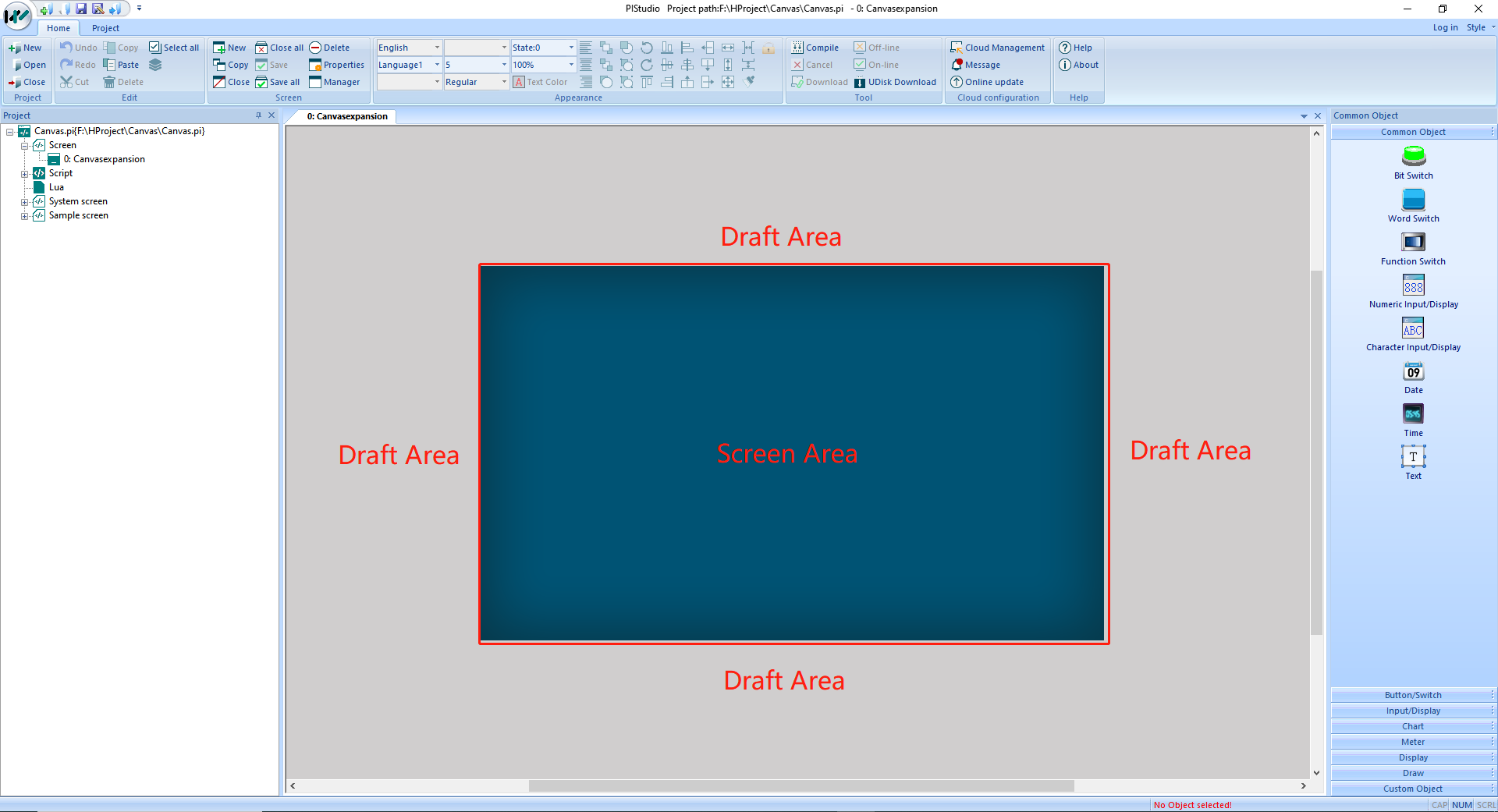 Quick Access
Online Update
UI Optimize
Canvas Expand
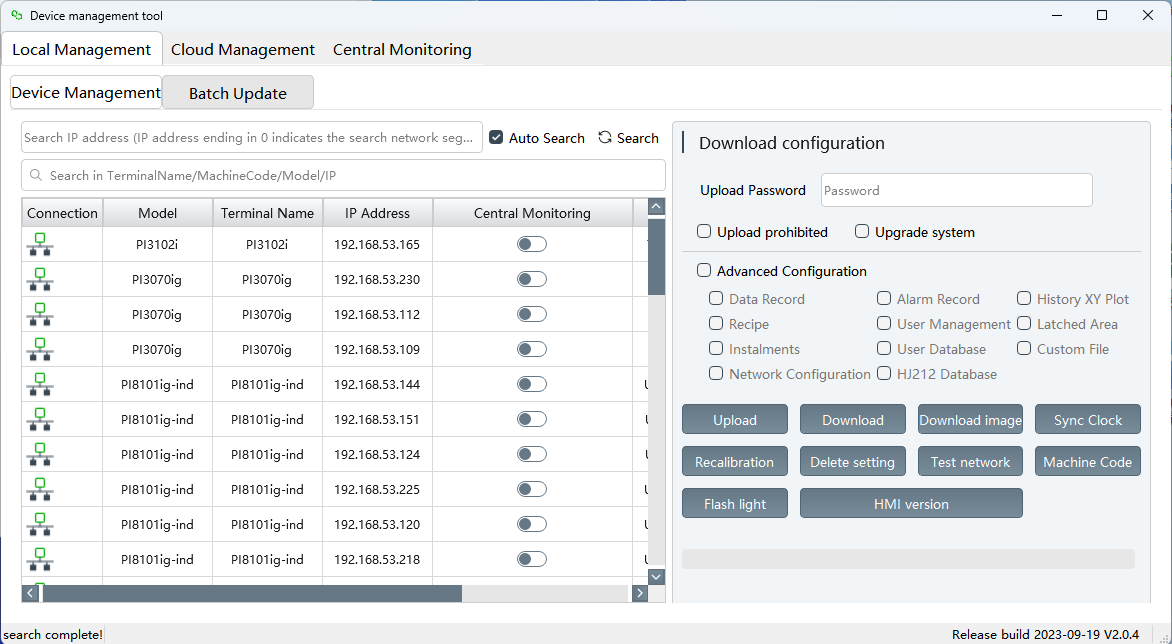 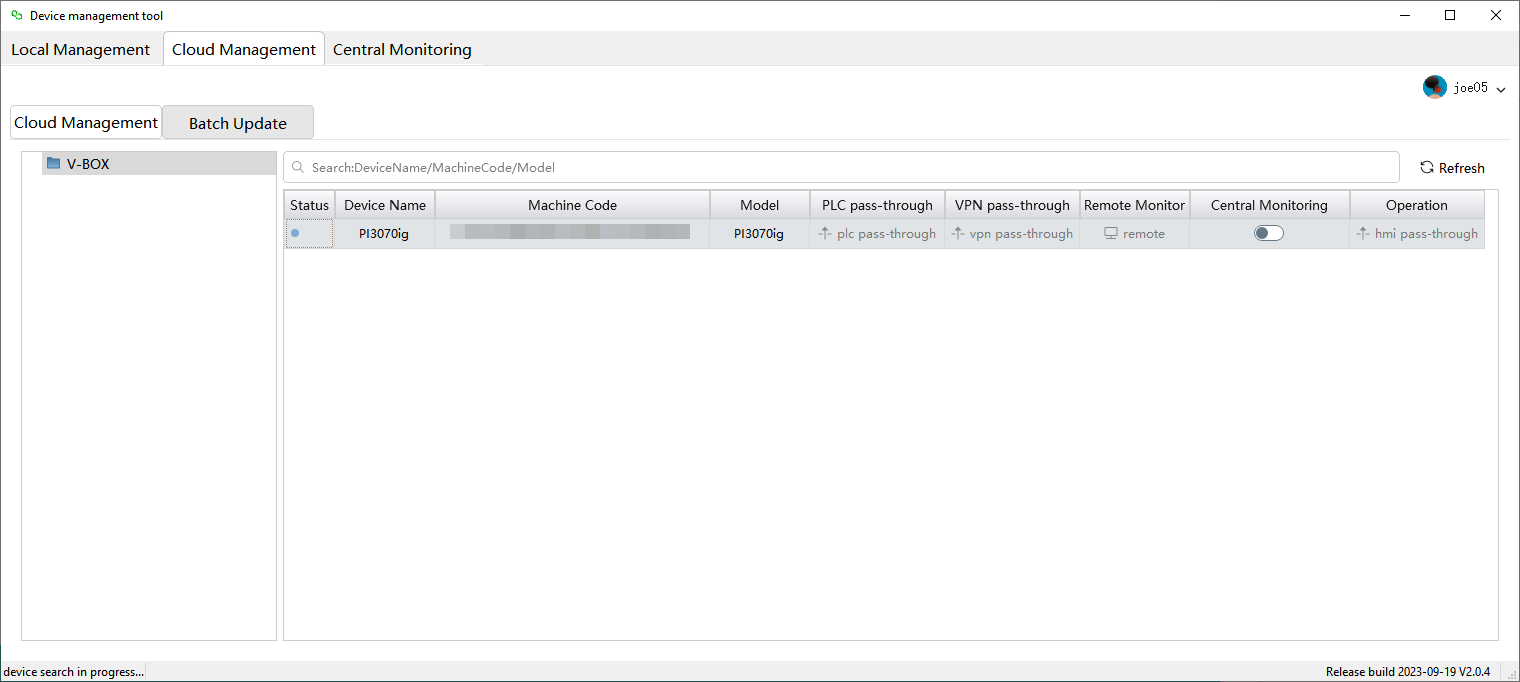 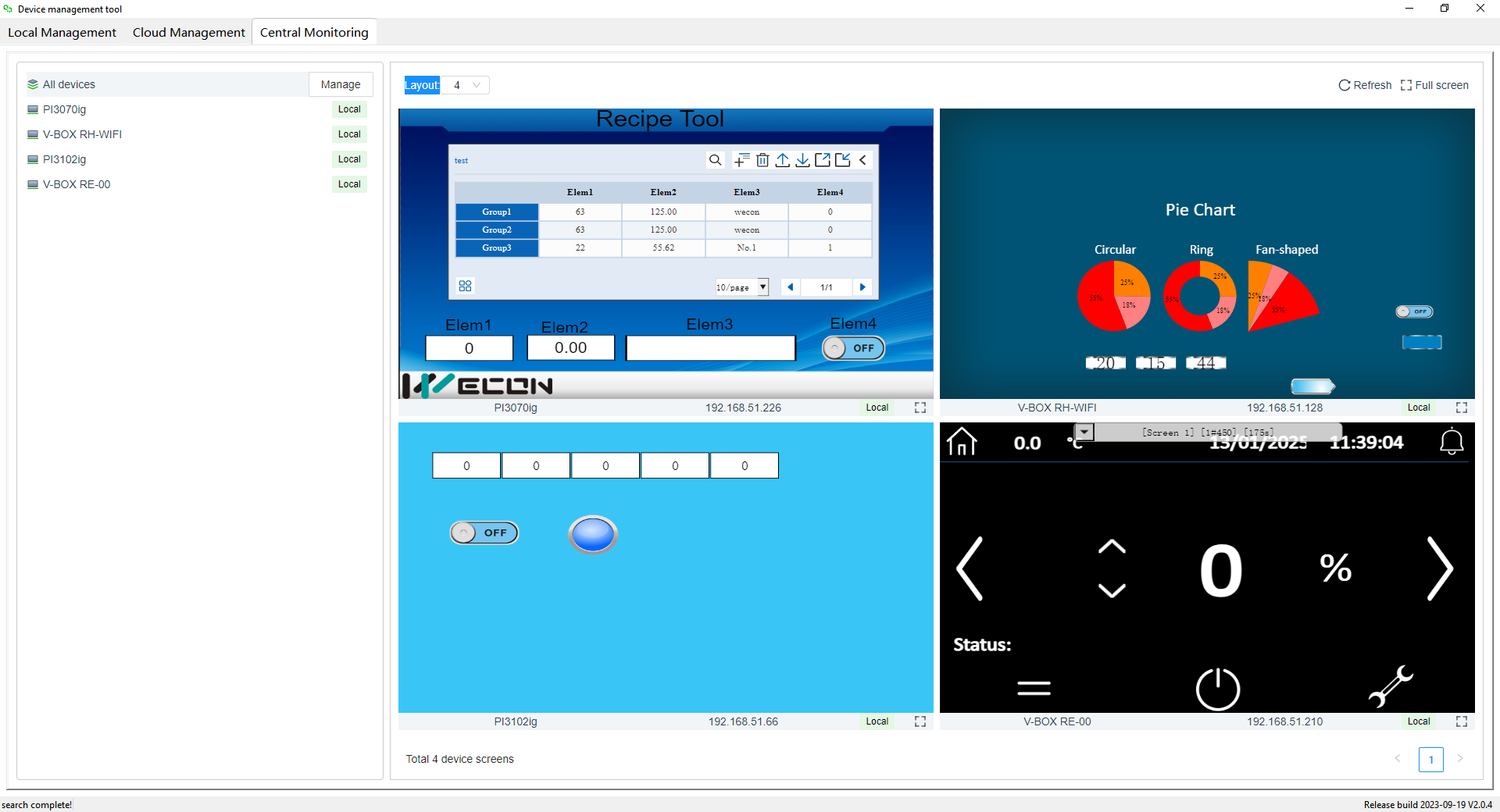 Single/Batch Download
Pass-through
Central Monitoring
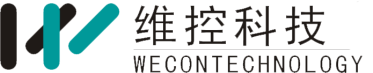 HMI Function
New Object
New Function
New Backend UI
New Object
New
Recipe Record
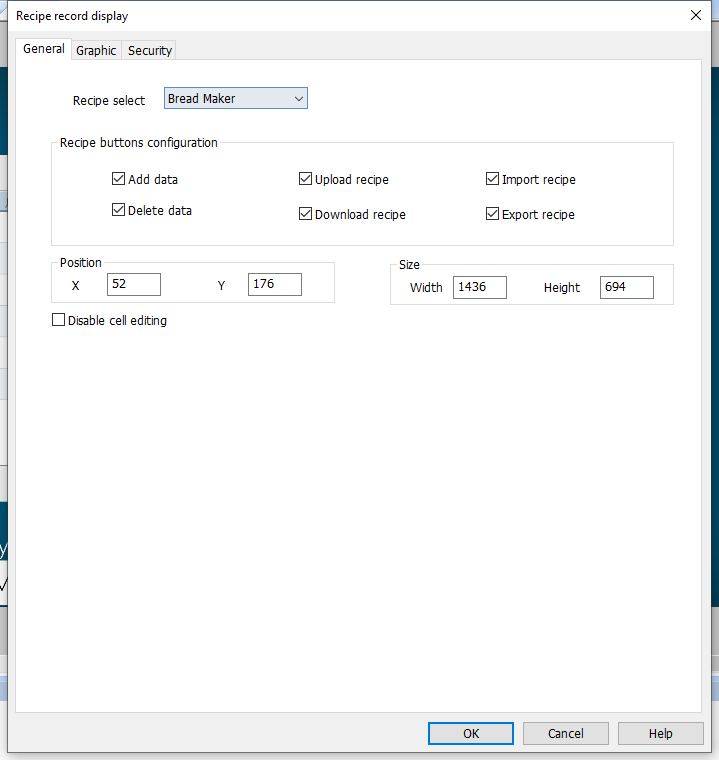 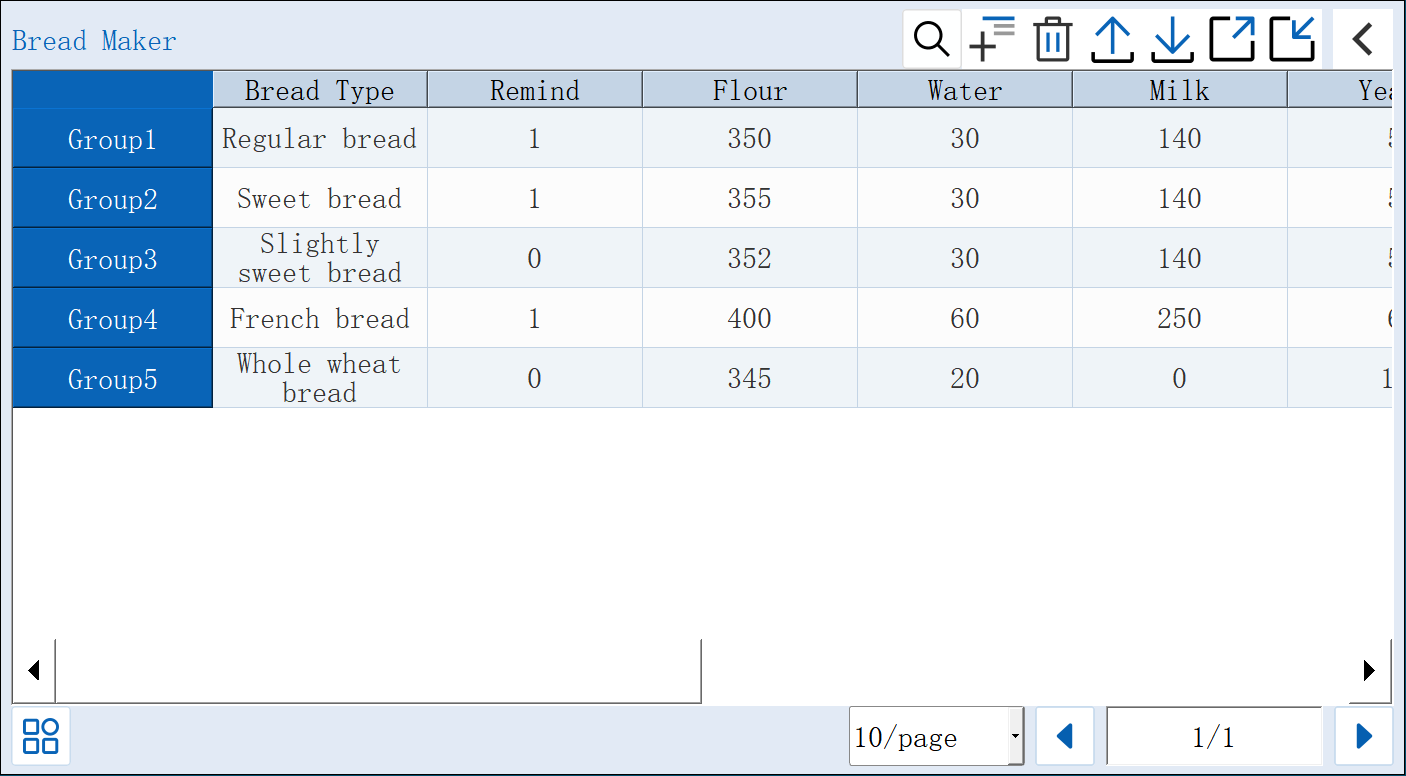 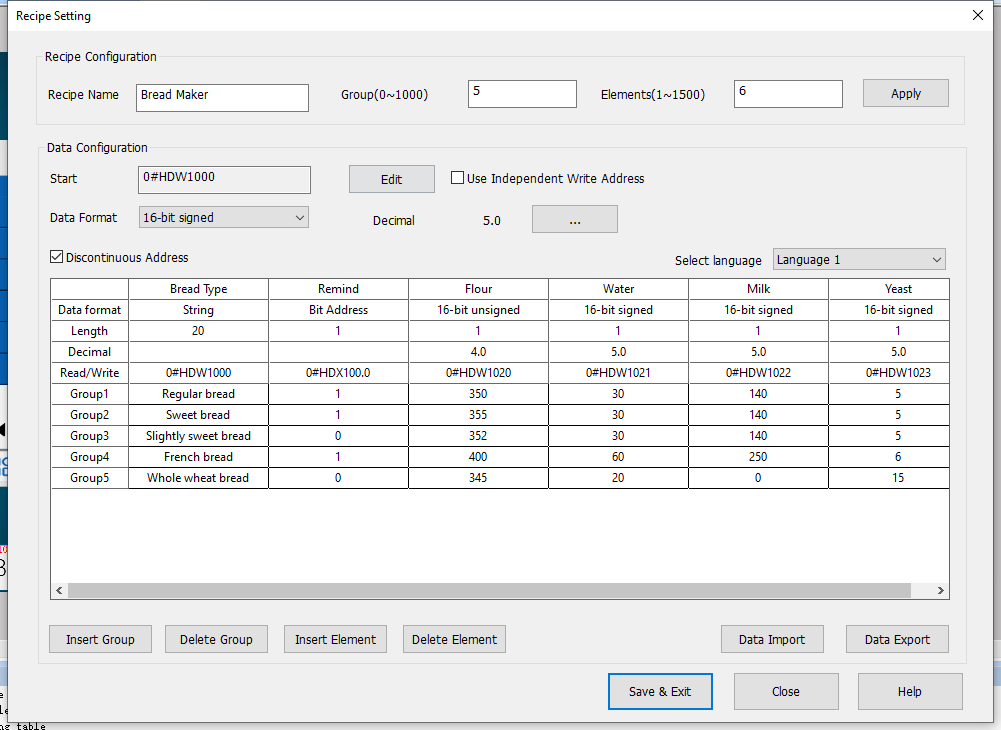 New Object
Recipe Download/Upload
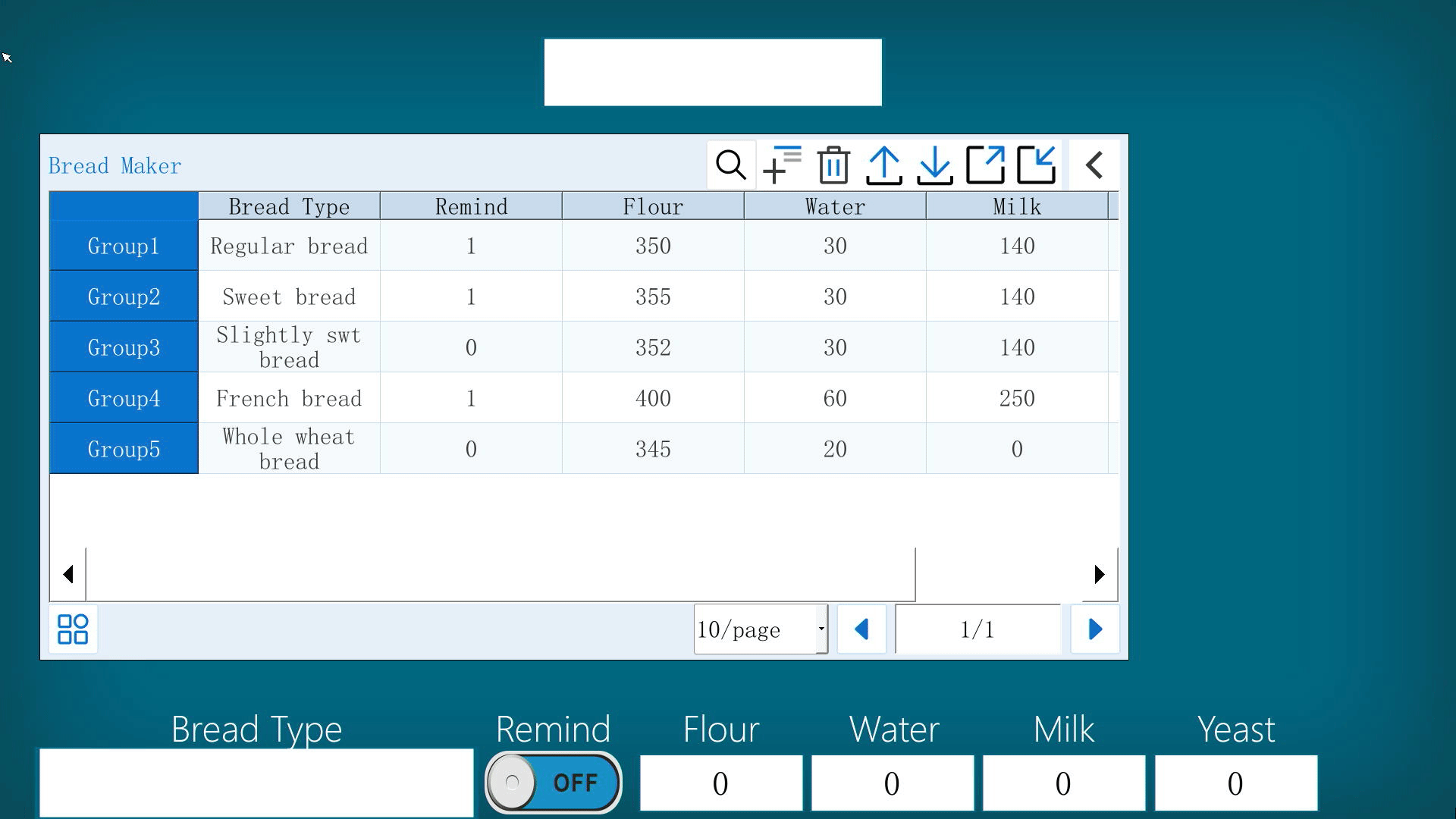 New Object
New, Query, Delete Recipe
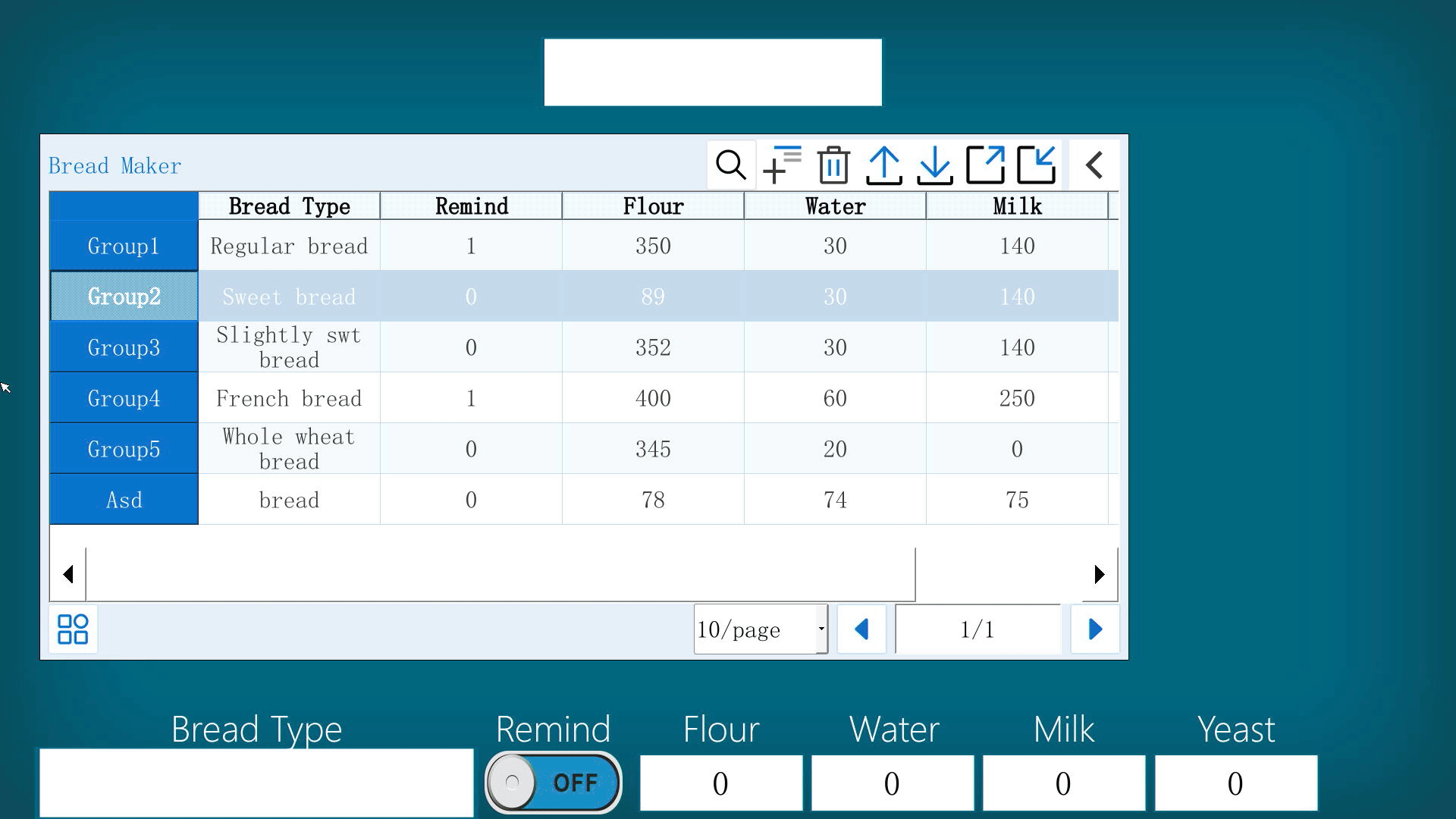 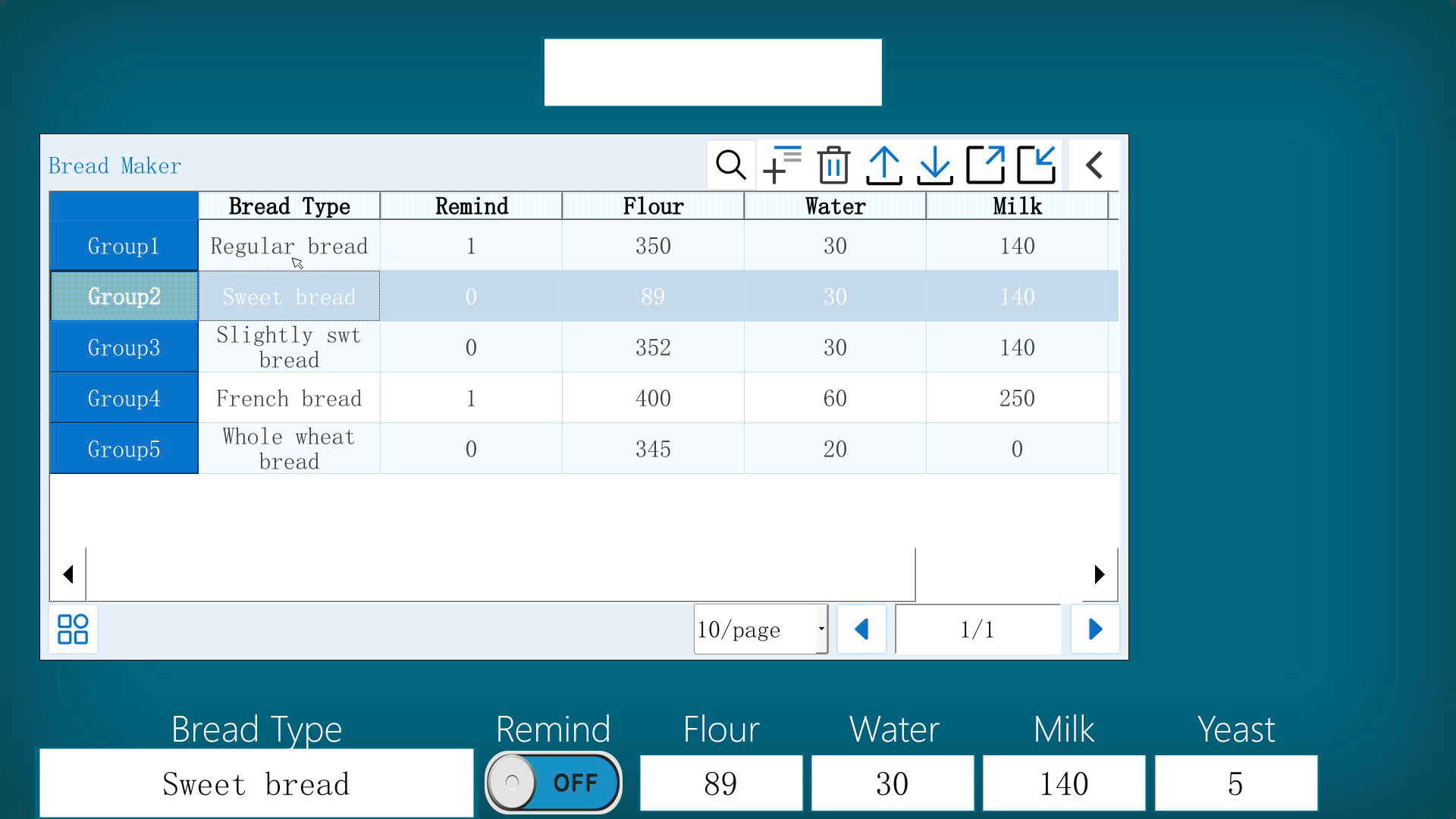 New Object
Cell edit
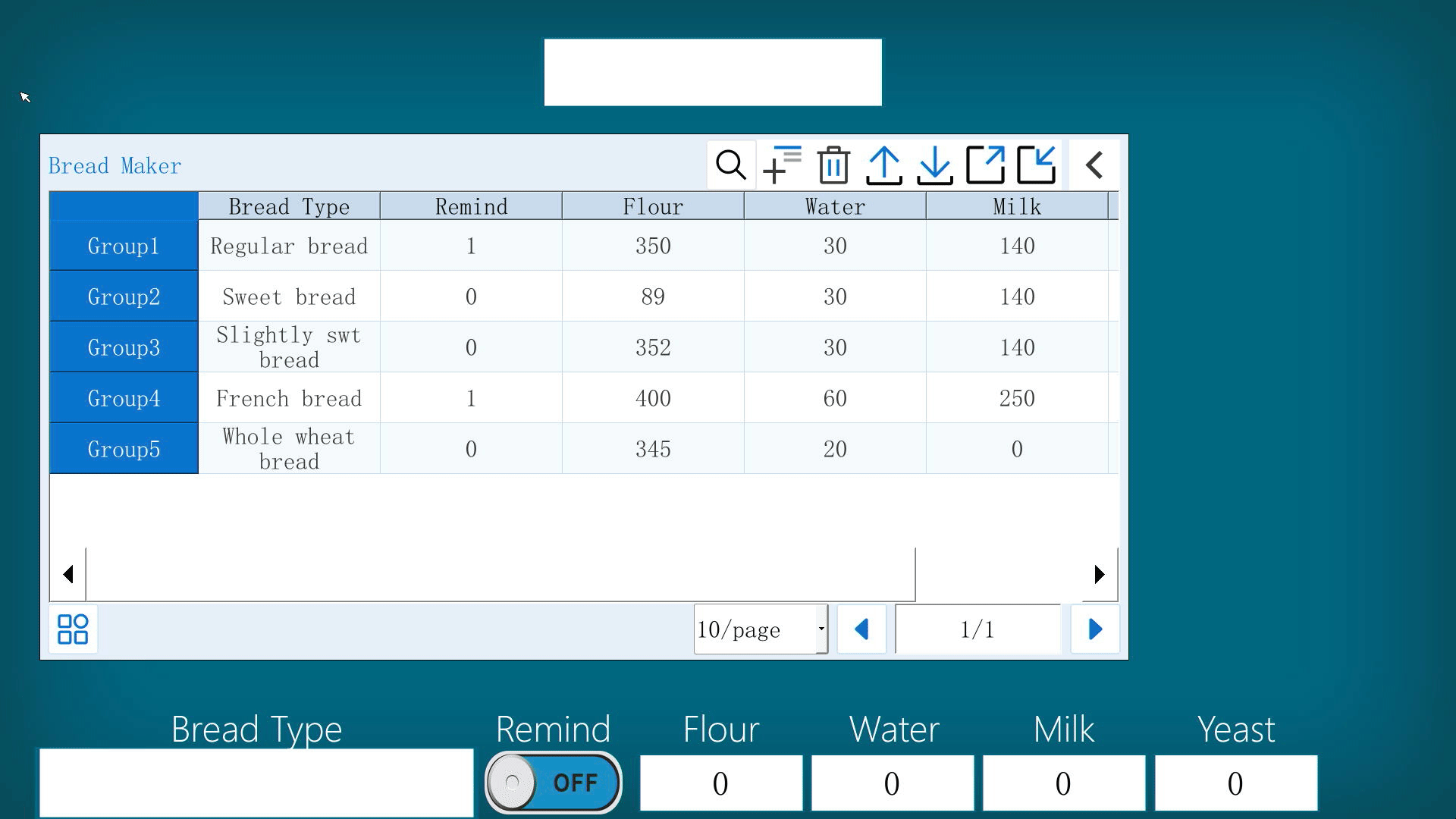 New Object
Export csv, Import csv, Recipe file switch
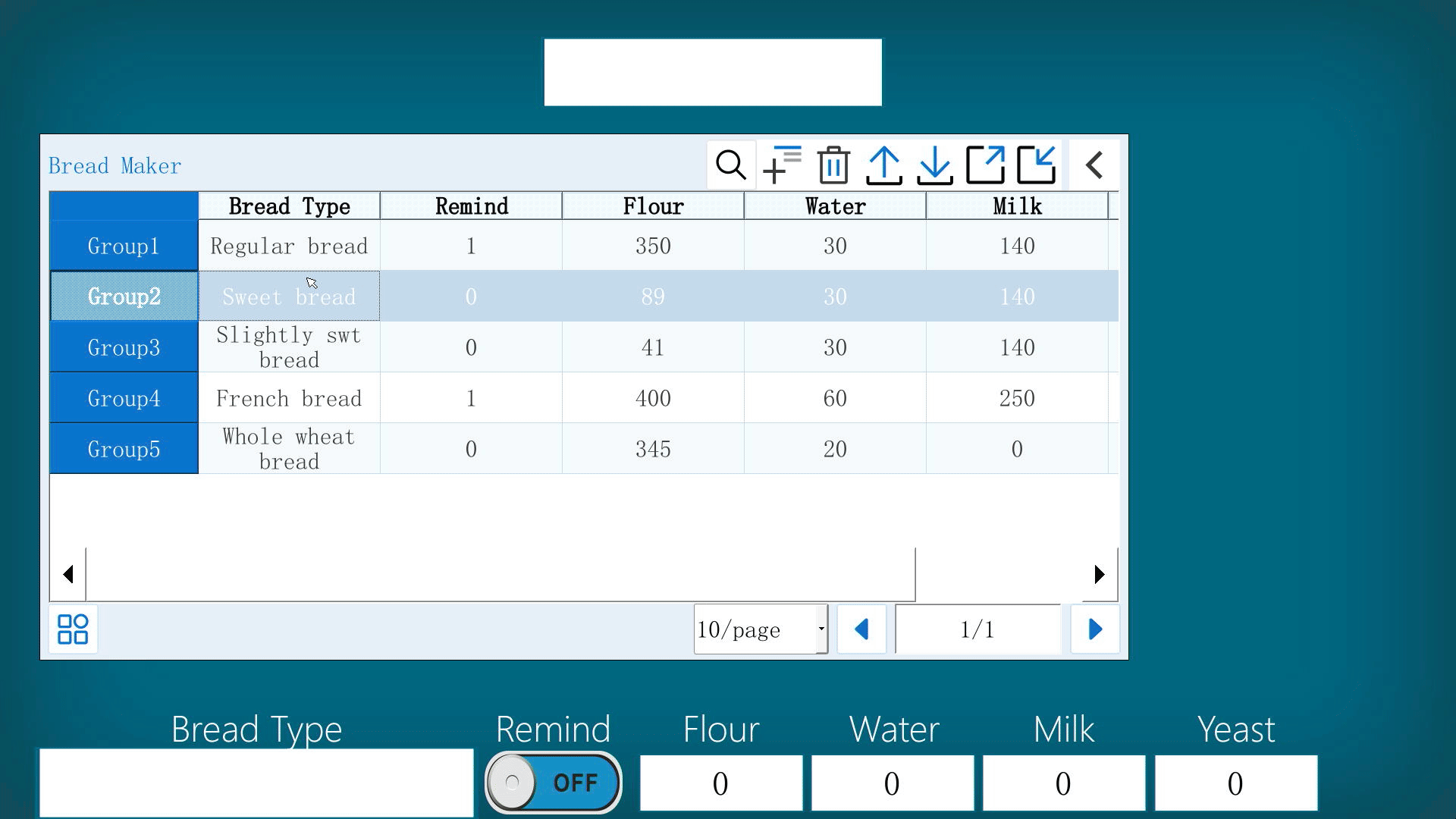 New Object
New
Pie Chart
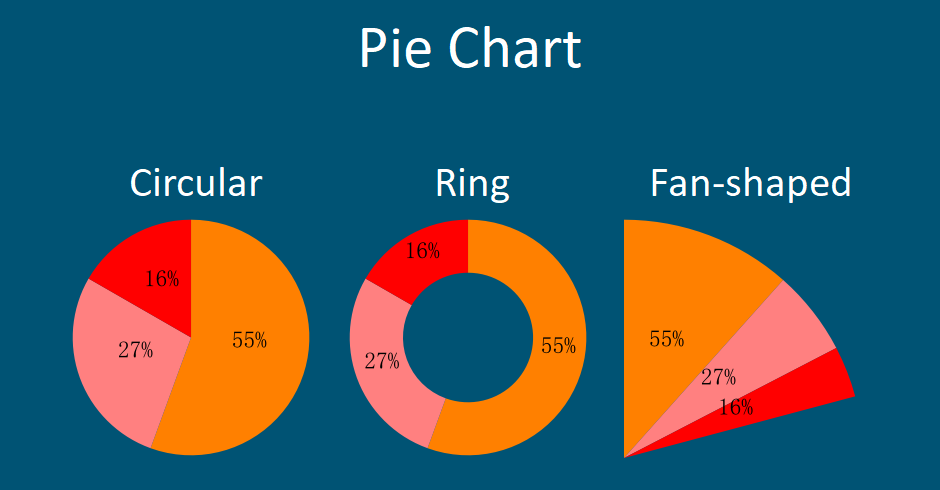 New Object
New
PDF Reader
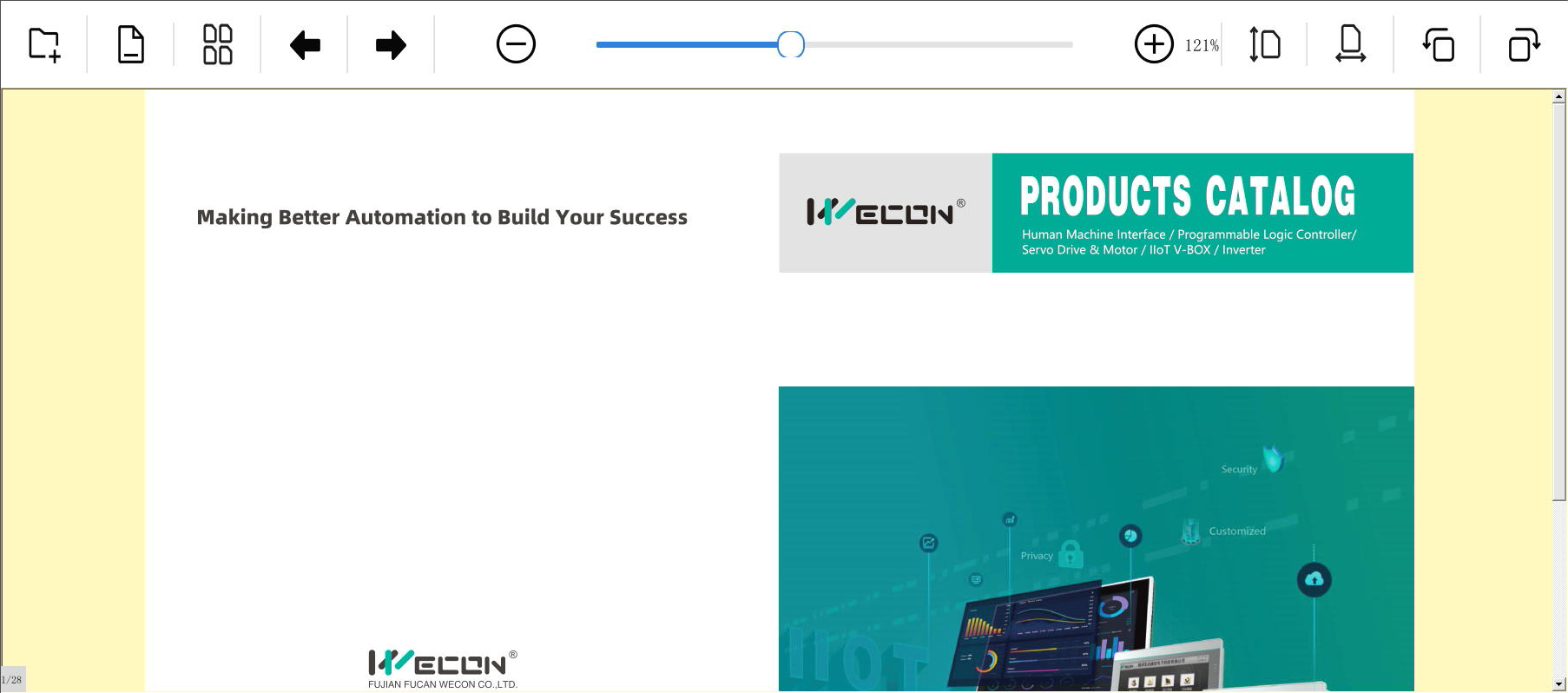 New Function
Alarm content support variables display
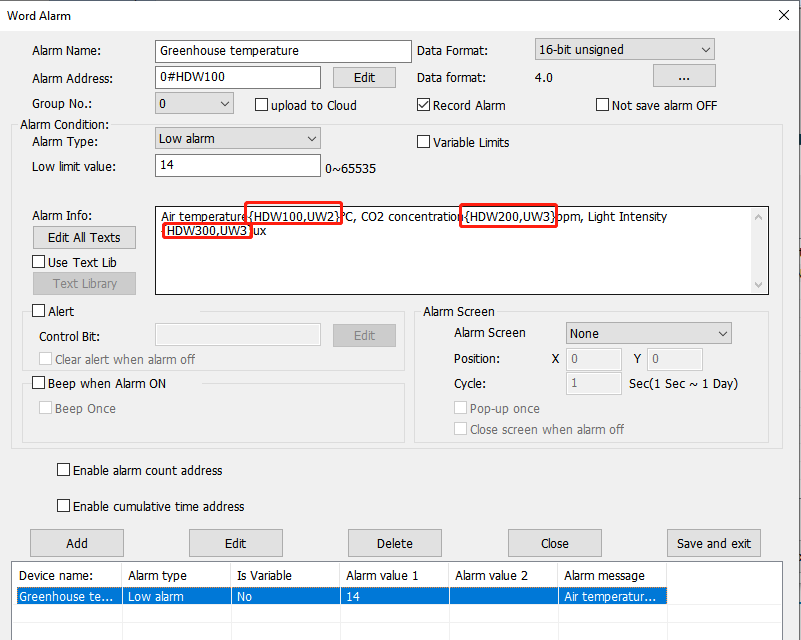 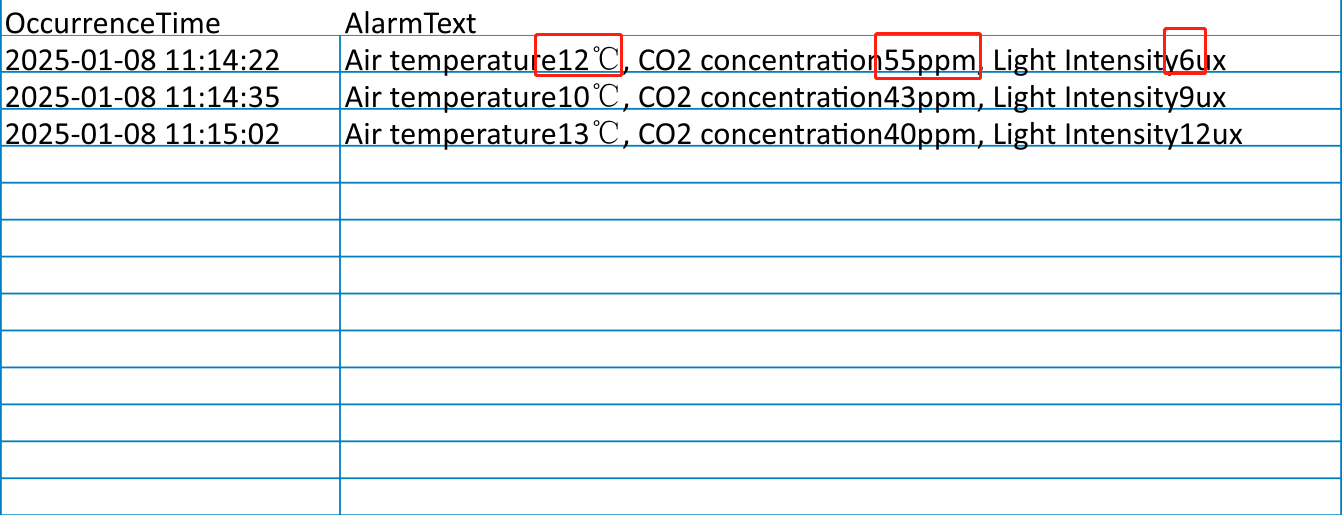 New Function
System keyboard
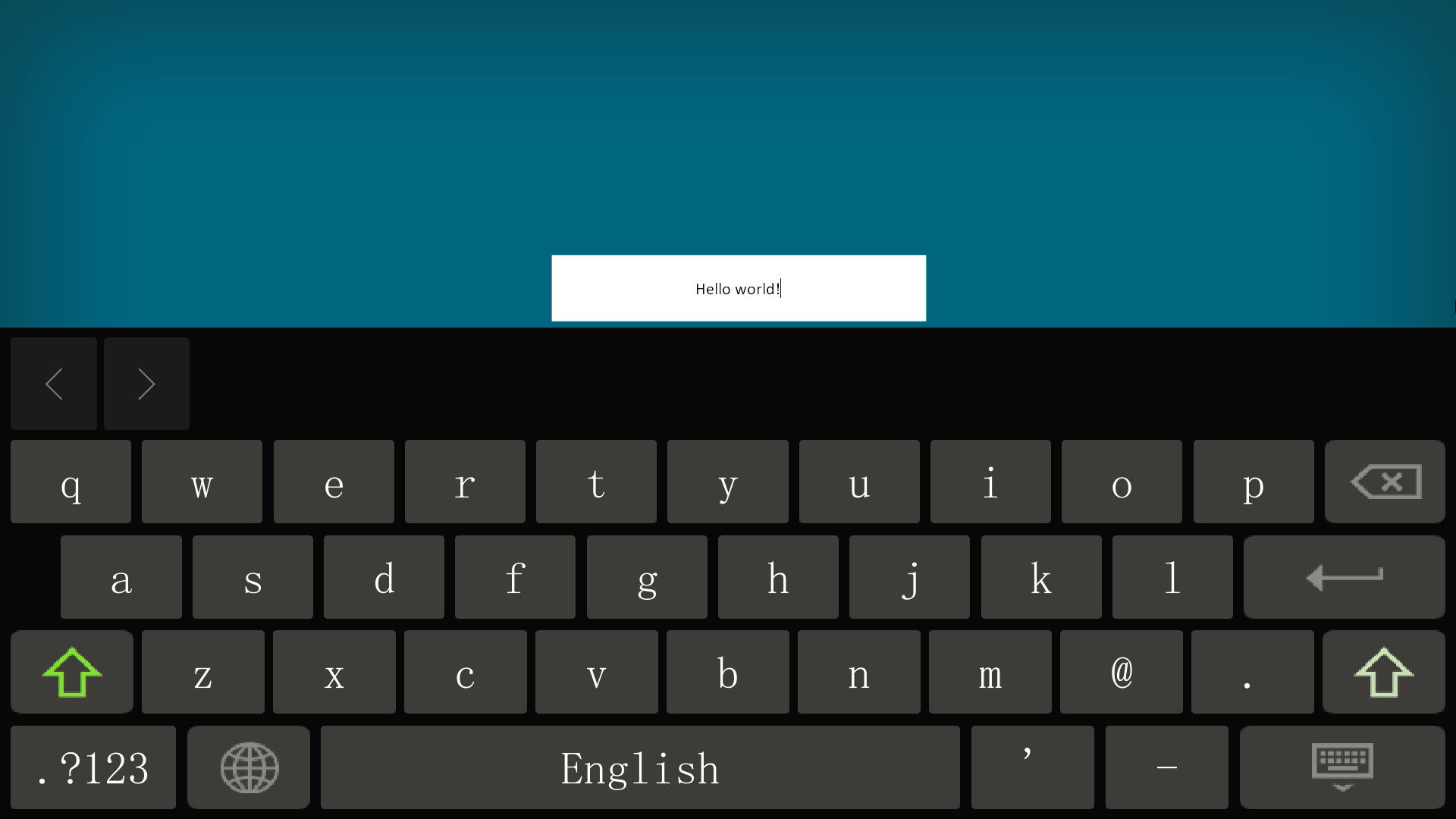 New Function
System keyboard
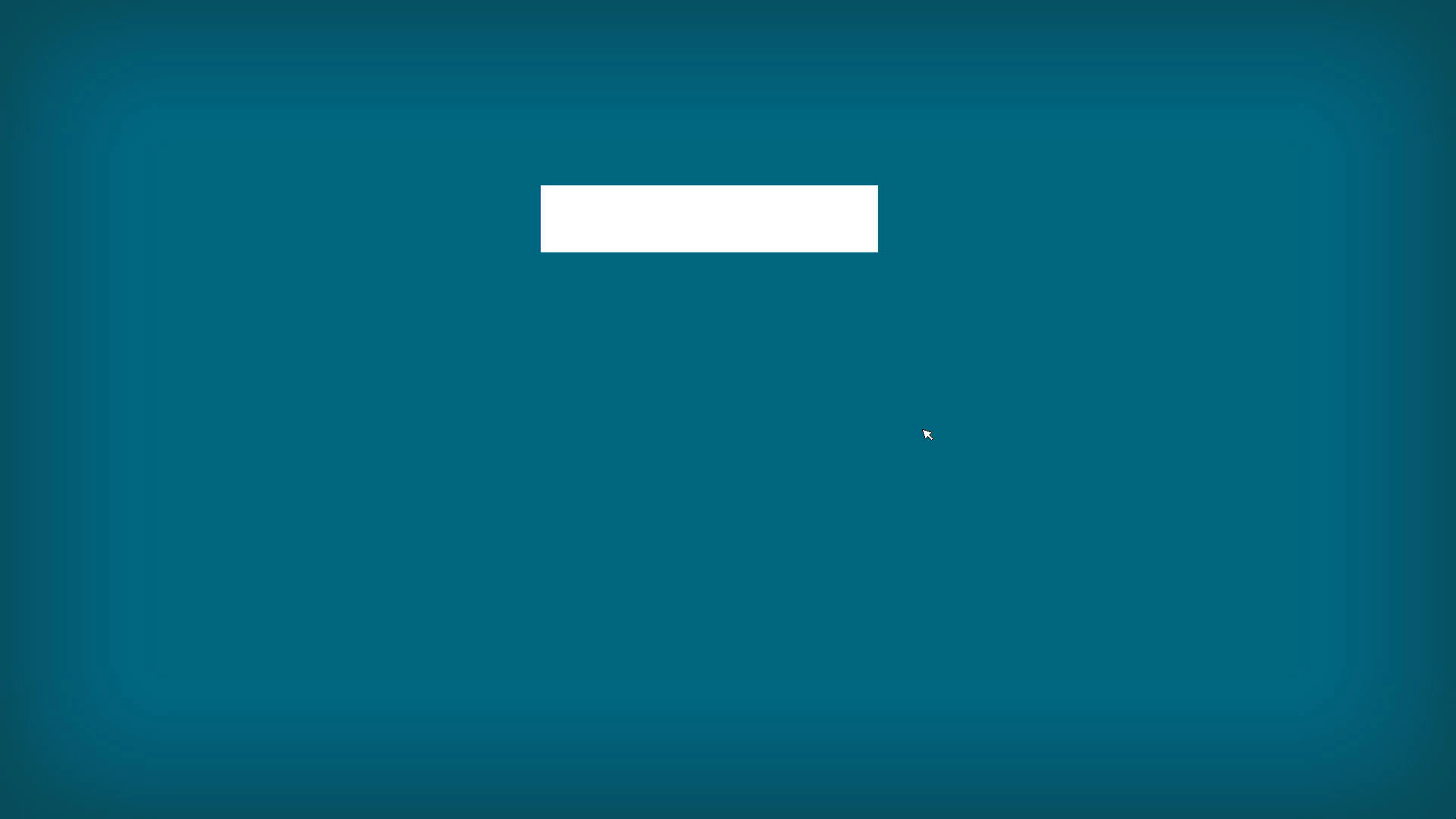 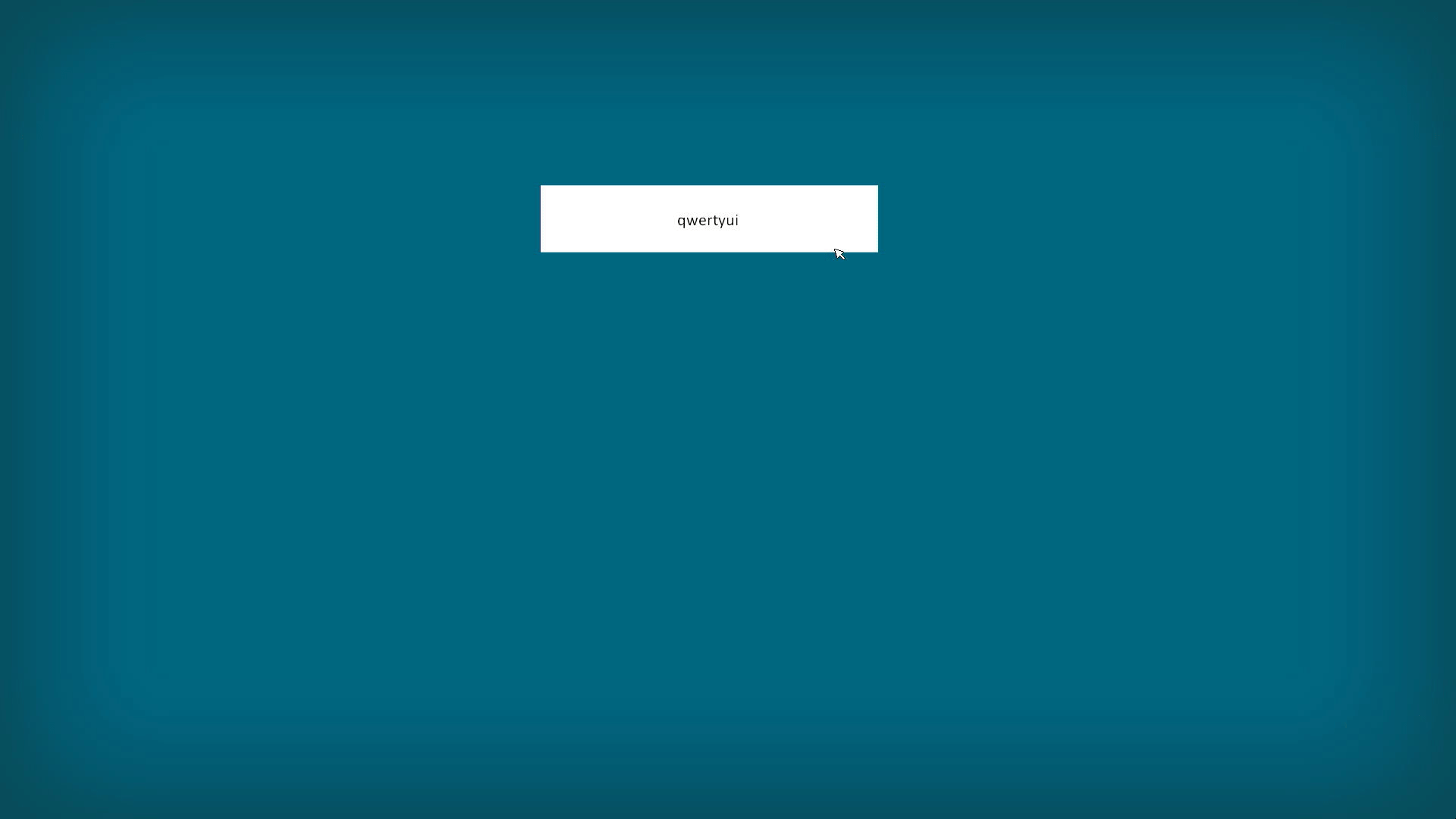 New Function
Multi-line display&Optional character encoding
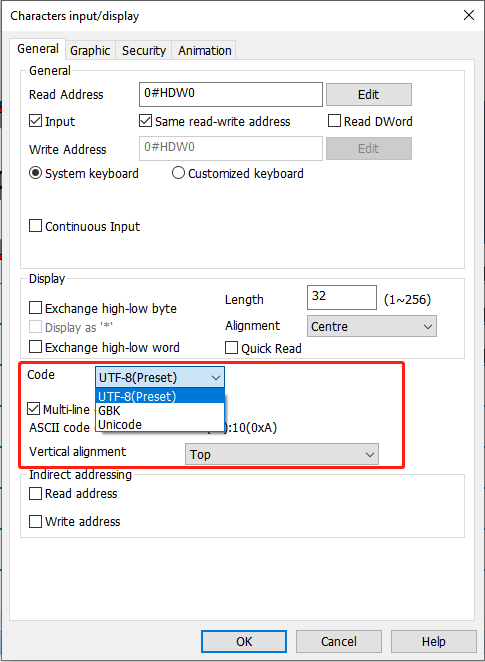 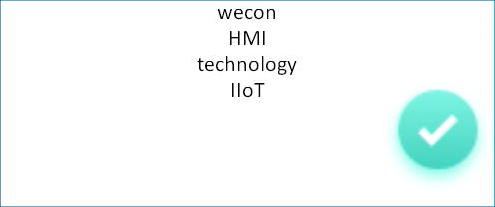 New Function
Countdown reminder
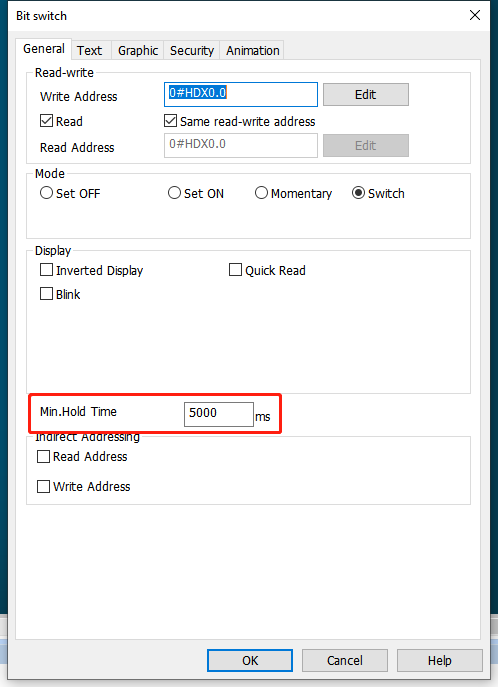 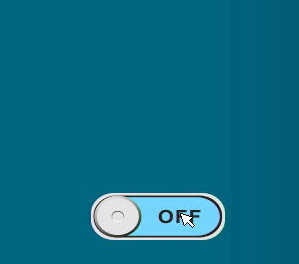 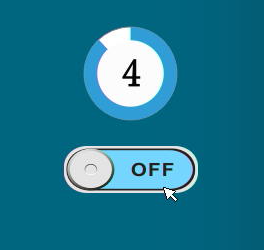 New Function
New Version Multi-link
Multi-link uses Ethernet cables to connect multiple HMIs through Master-Slave mode, allowing a single HMI project to be displayed across multiple screens. 
In Multi-link connection, one HMI is Master, and all the others are Slave. Only Master HMI communicate with the PLC, the data received from the PLC is transmitted from the Master to each Slave.
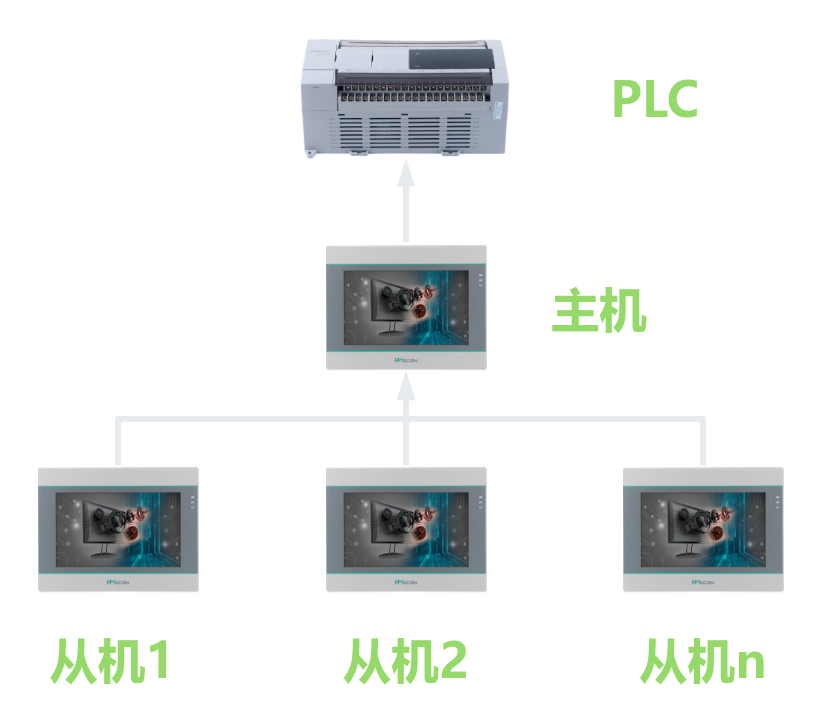 PLC
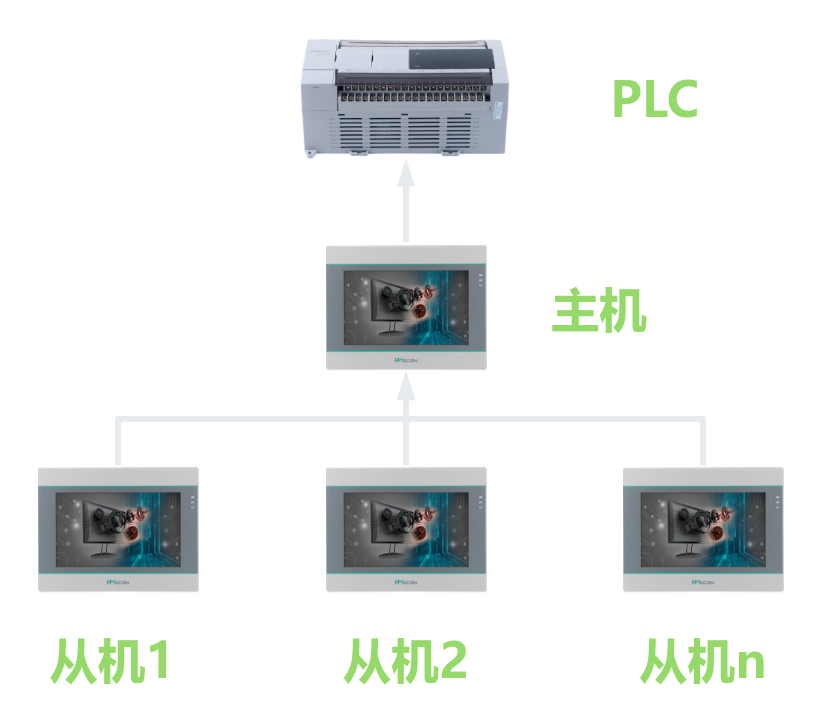 Master
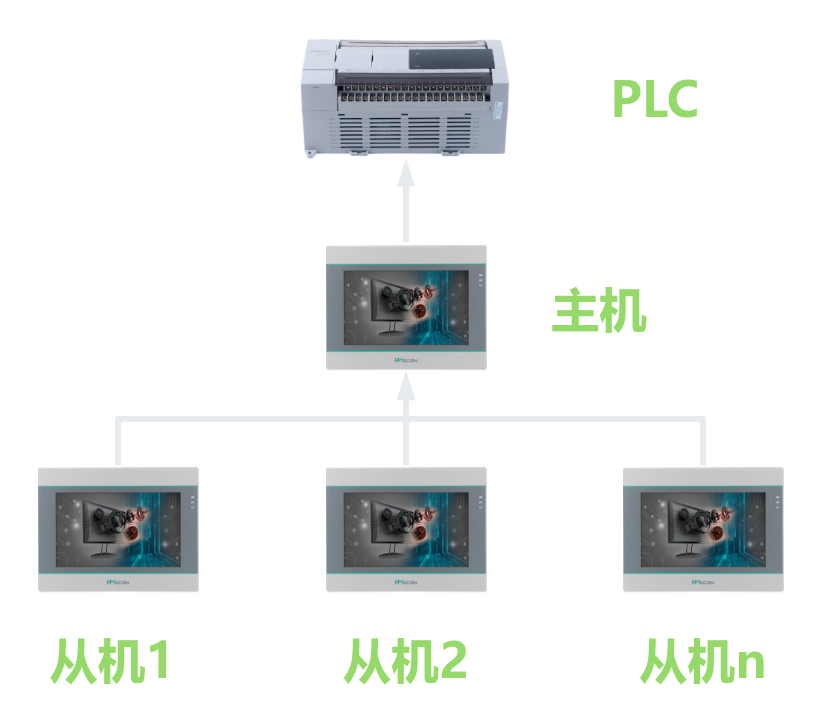 https://youtu.be/L42FruDtpSU
Slave1
Slave3
Slave2
New Backend
Fully upgraded
Multiple methods to enter the backend: Long press the upper right corner, floating ball, special register, remote backend;
Isolate the project and backend, exit the backend without restart HMI;
Brand new UI;
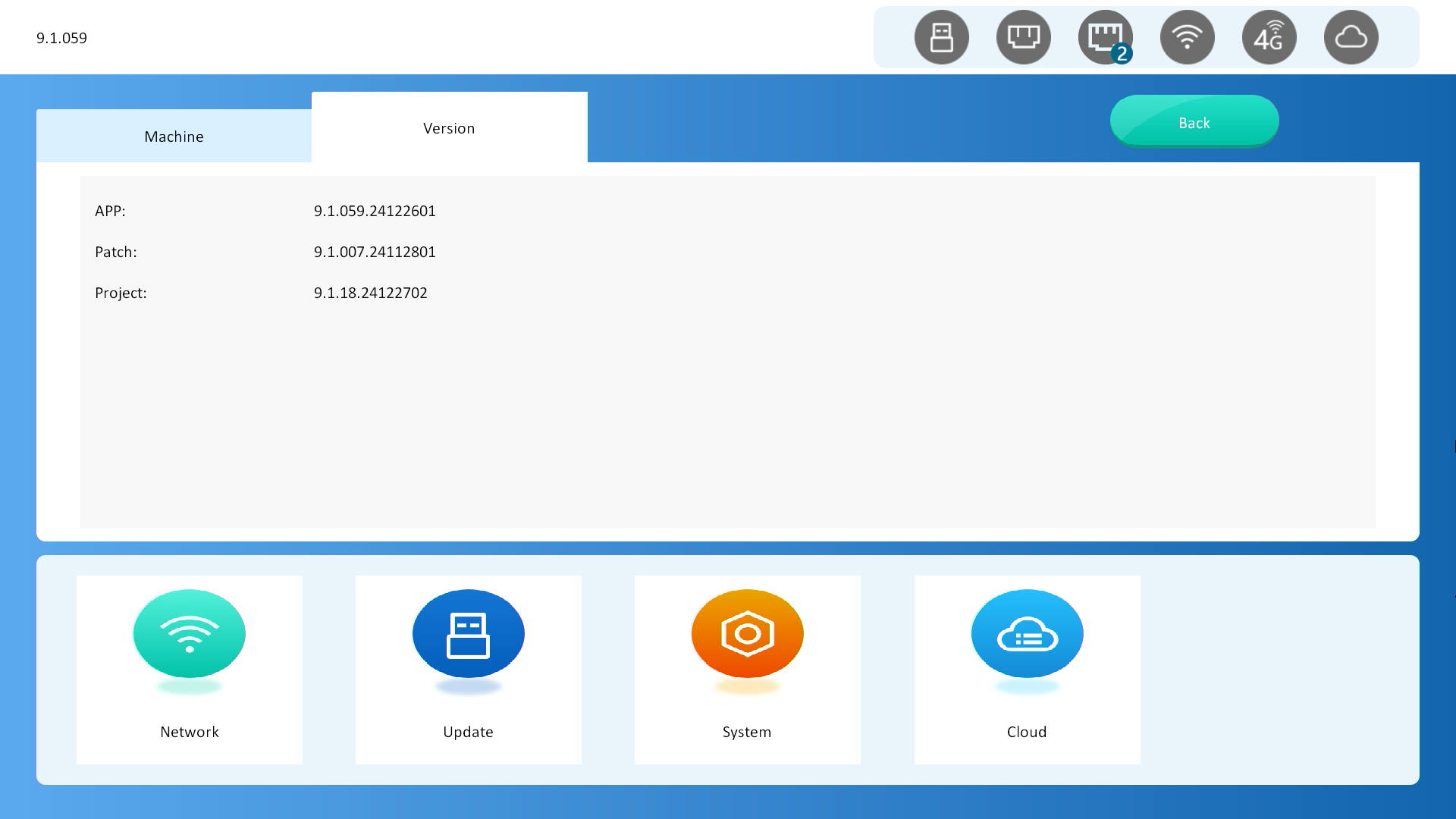 New Backend
3 methods to enter the backend
Long press the upper right corner;
Click the floating ball;
Trigger the special register (HSW884=1 or HSW1857=3);
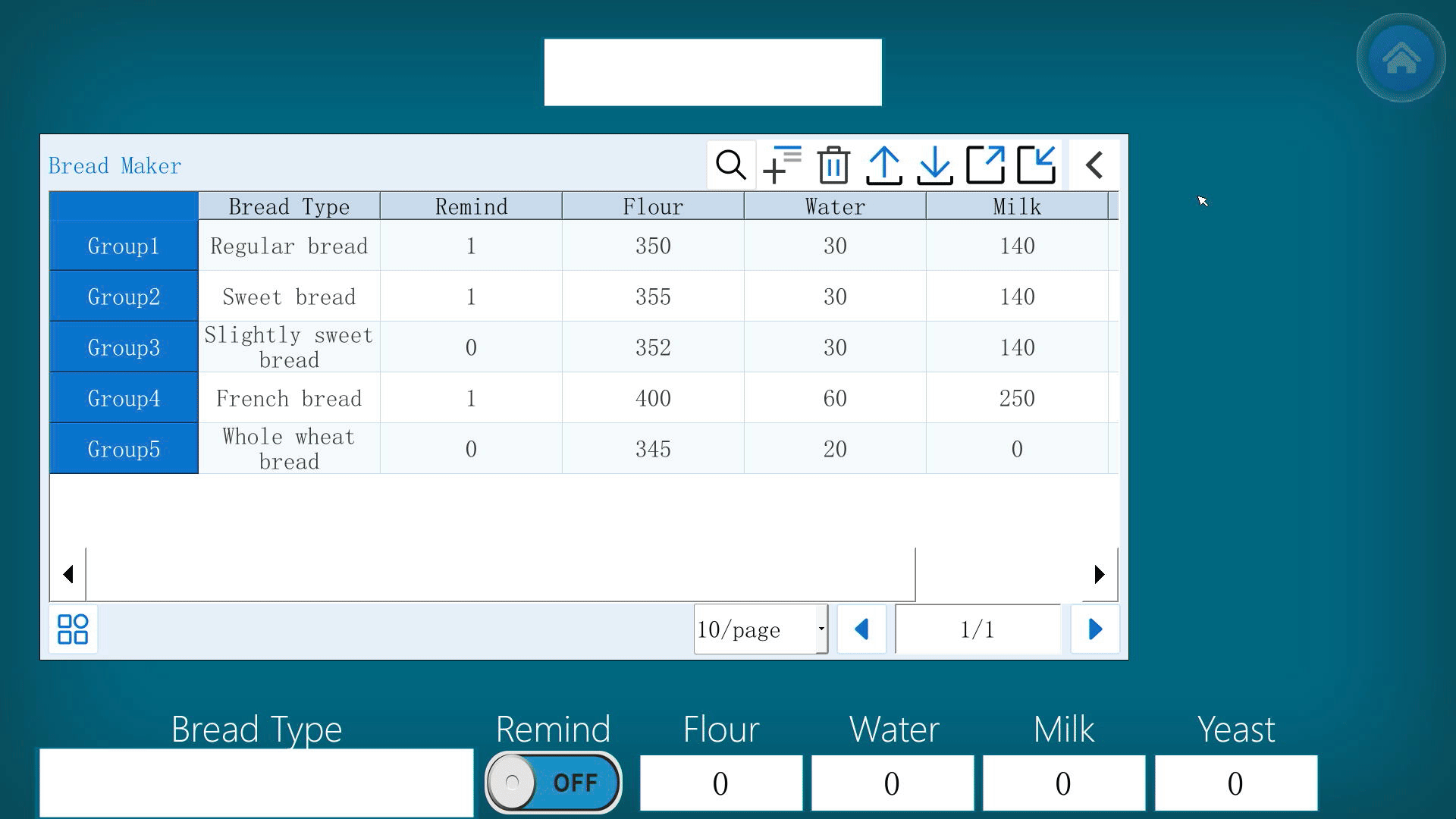 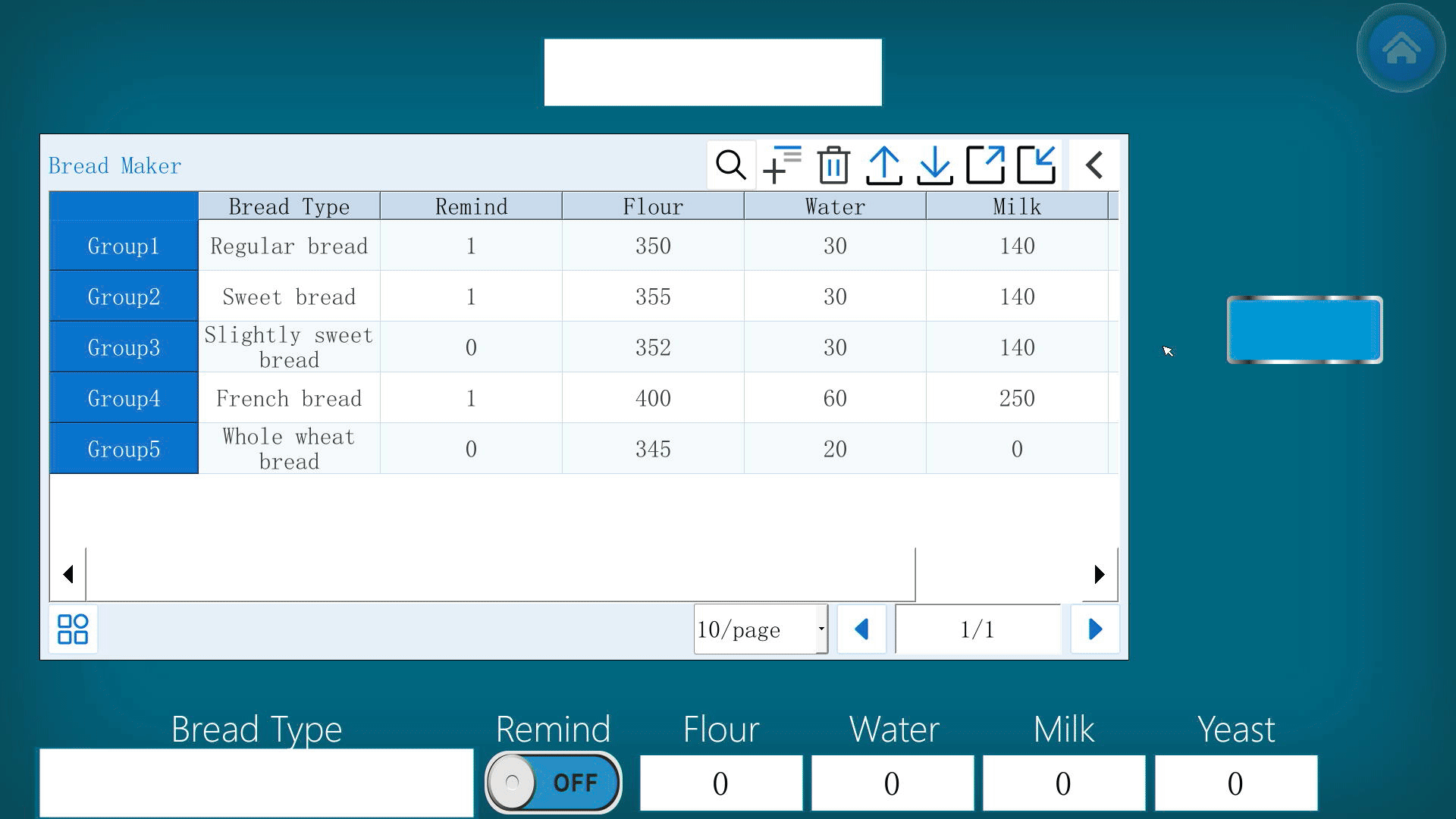 Remote Backend
If the mobile or PC is same LAN with the HMI, we can acccess the backend interface remotely
The URL format: <HMI IP>:<port>, e.g.: 192.168.51.105:9091;
Default username: admin
Default password: 888888
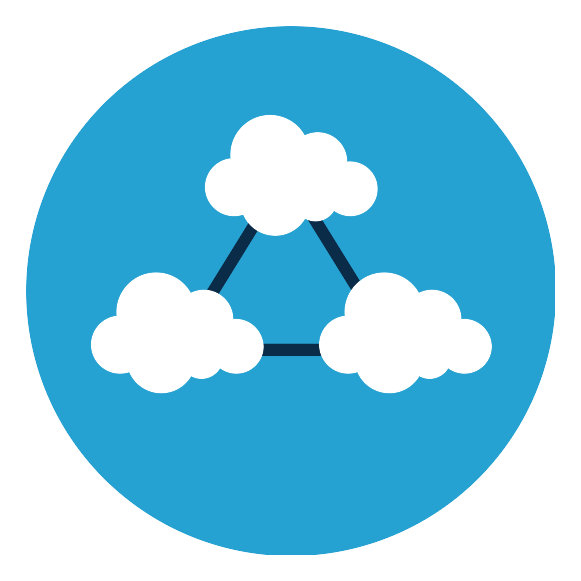 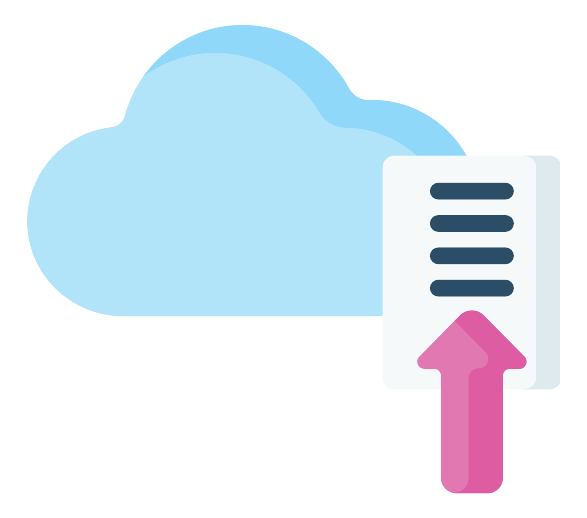 Multi-link
Recipe Record
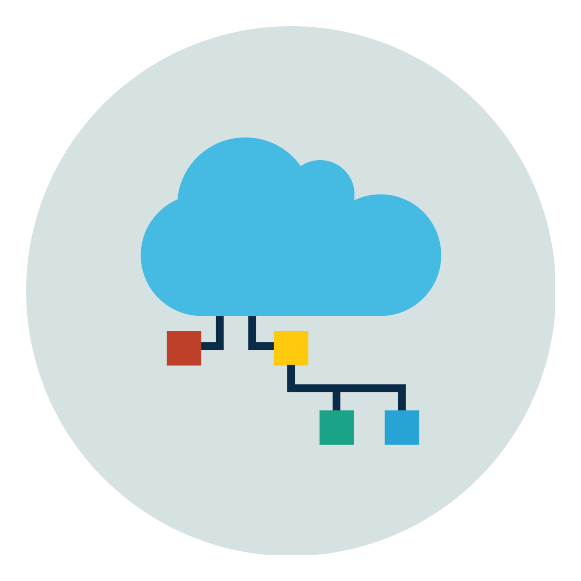 Remote background
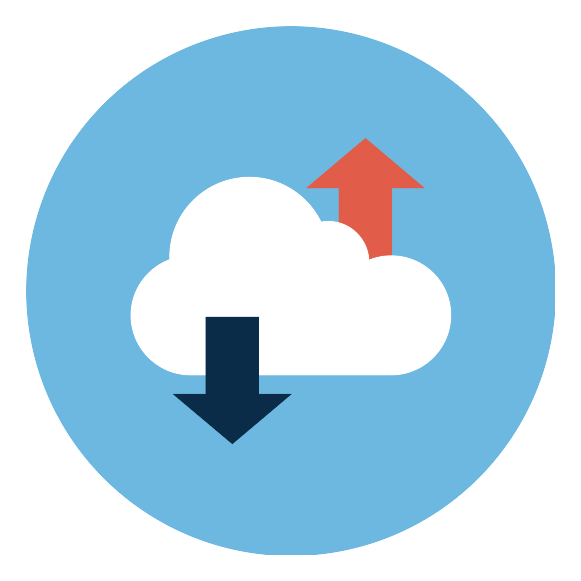 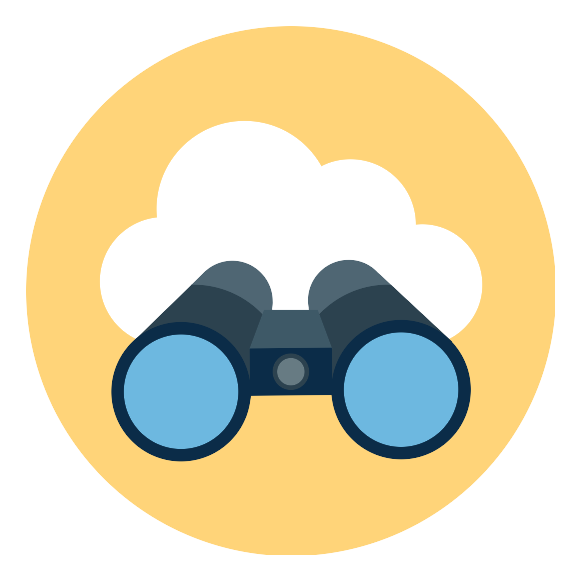 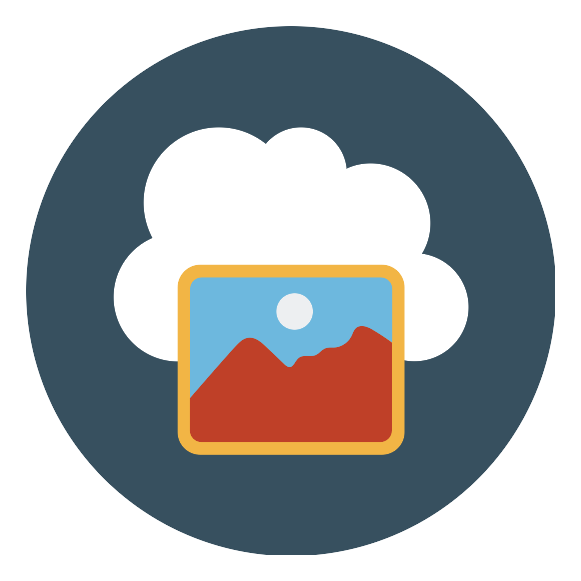 Display variables in Alarm records
More function
Backend UI upgrade
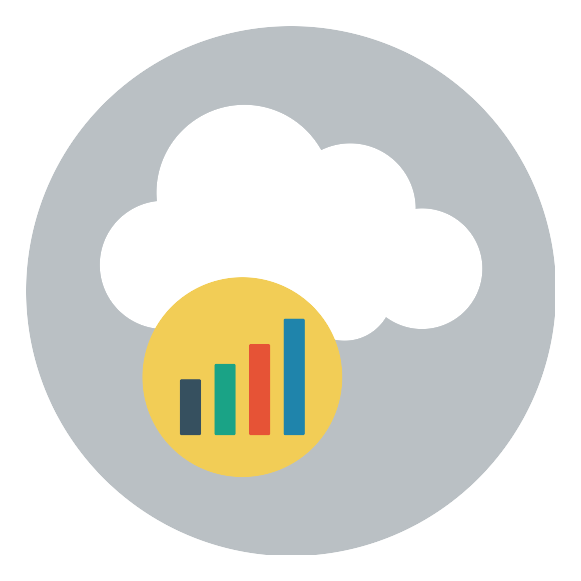 System keyboard
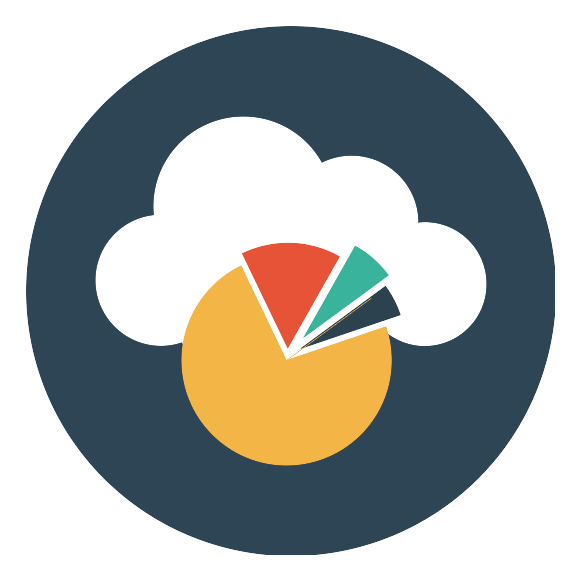 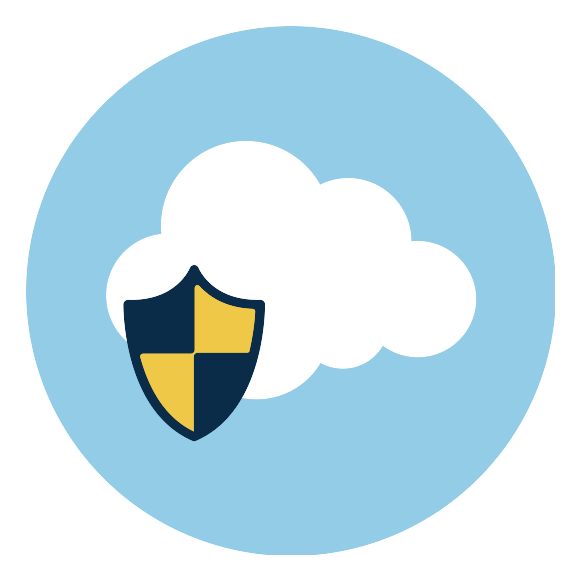 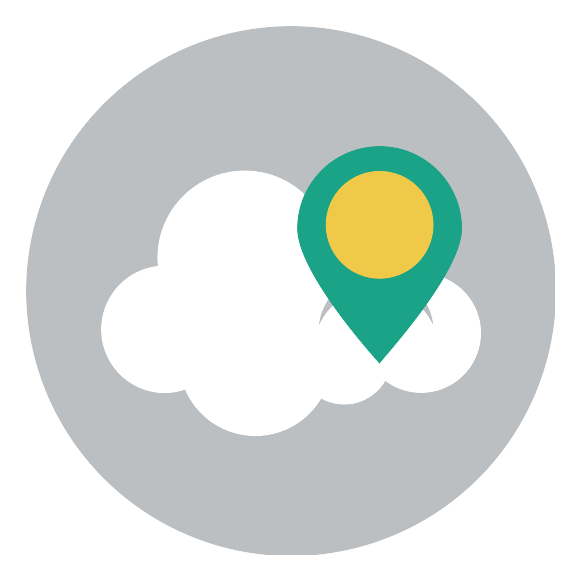 Multi line display
Countdown reminder
Character encoding
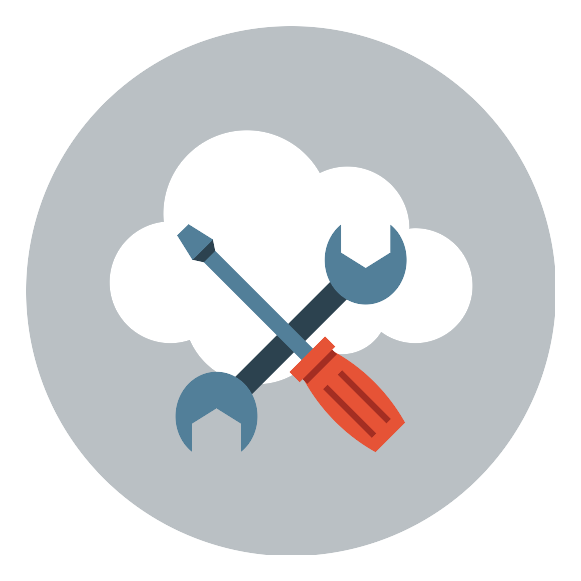 One-click to enter the backend
Summary
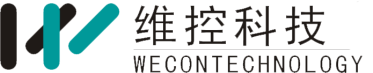 Protocol Driver
OPC UA
Siemens FreeTag
BECKHOFF TwinCAT
New Driver
OPC UA Server&Client
Siemens S7-1200/1500 Ethernet FreeTag
BECKHOFF TwinCAT PLC Ethernet
YASKAWA MEMOBUS
MEGMEET MU ModBus TCP Series
MEGMEET MU ModBus RTU Series
MEGMEET MC ModBus TCP Series
MEGMEET MC ModBus RTU Series
Delta DVPES3 ModbusTCP
Delta DVPES3 ModbusRTU
DELTA_DVP_50MC_TCP
DELTA_DVP_50MC_RTU
HCFA_M_Series_TCP
HCFA_M_Series_RTU
MITSUBISHI Q00U CPU Port
MITSUBISHI FX5U Ethernet DB(Data register bit)
INOVANCE Easy series PLC Ethernet DB(Data register bit)
KEYENCE KV-5000(Ethernet) bit address type of word registers
CODESYS V3 continuous read, array continuous write
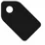 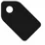 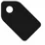 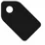 8
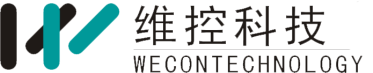 New Models
ig Series: PI3101ig, PI8101ig, PI8121ig
RH Series: RH-WIFI
RE Series:  RE-00, RE-00-LA, RE-4G, RE-4G-LA
New Models
PI3101ig
The primary difference between PI3101ig and PI3102ig is the mounting size. PI3101ig uses a 259*202 mounting size, compatible with the competitors' 10.1" 260*202 standard.
Dual Ethernet model PI3101ig(N)
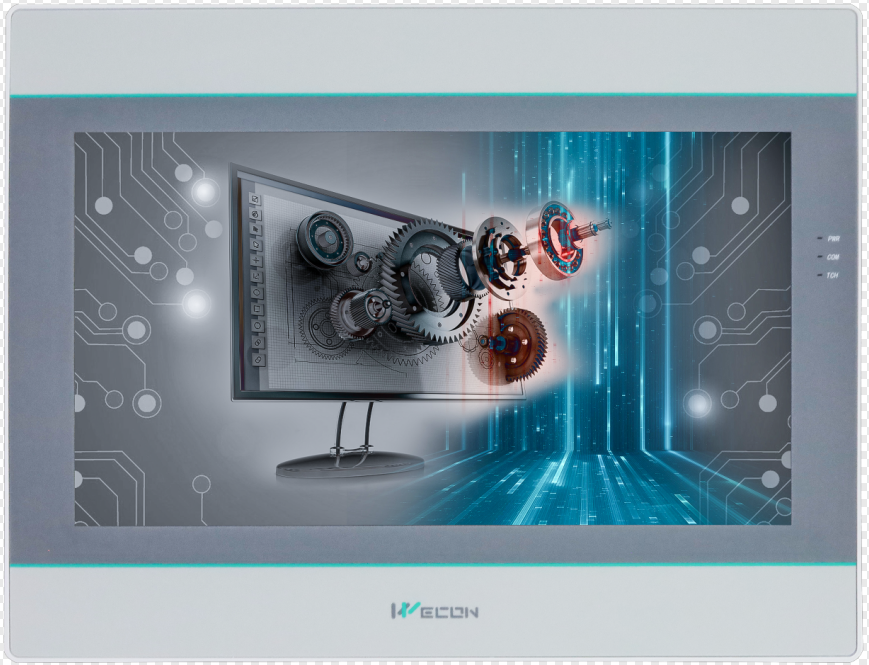 New Models
PI8101ig
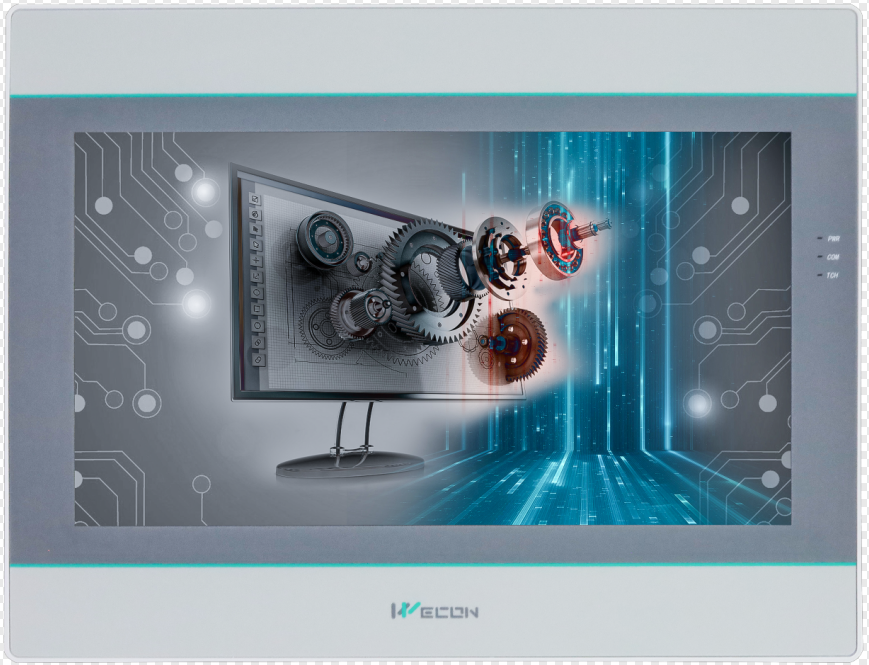 The PI8101ig builds upon the PI3101ig by expanding its memory and storage, adopting a 512M+4G configuration to meet the needs of users with more complex applications and higher requirements. 
Dual Ethernet model PI8101ig(N), comes standard with IoT functionality.
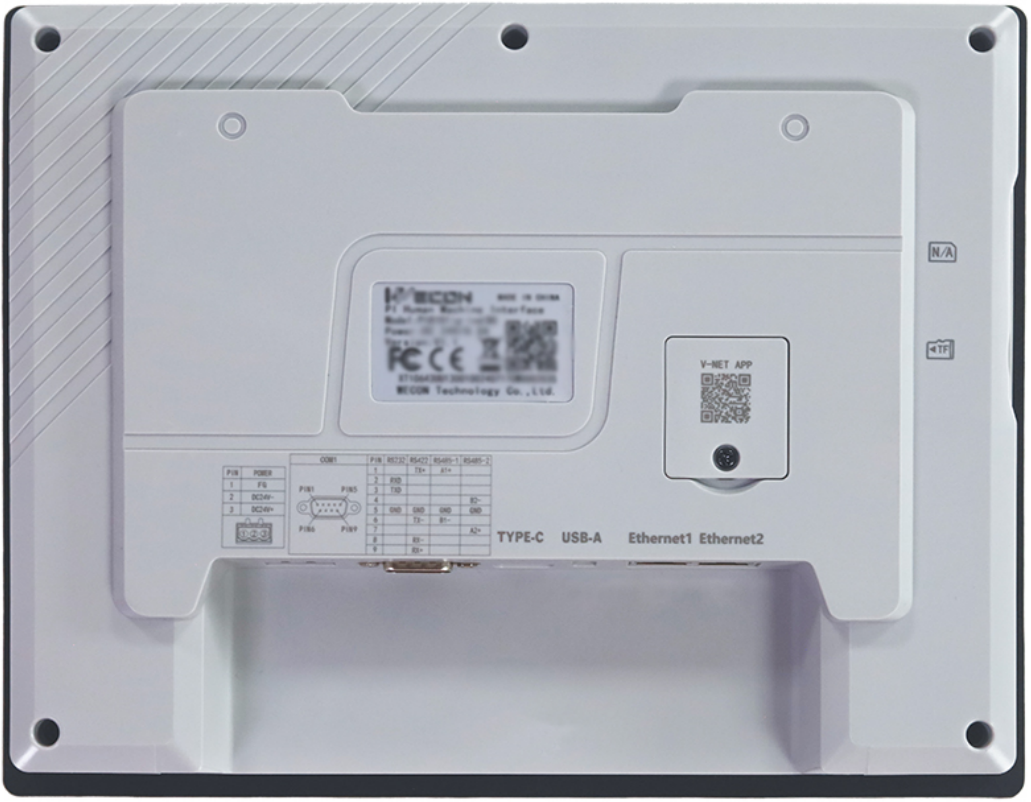 New Models
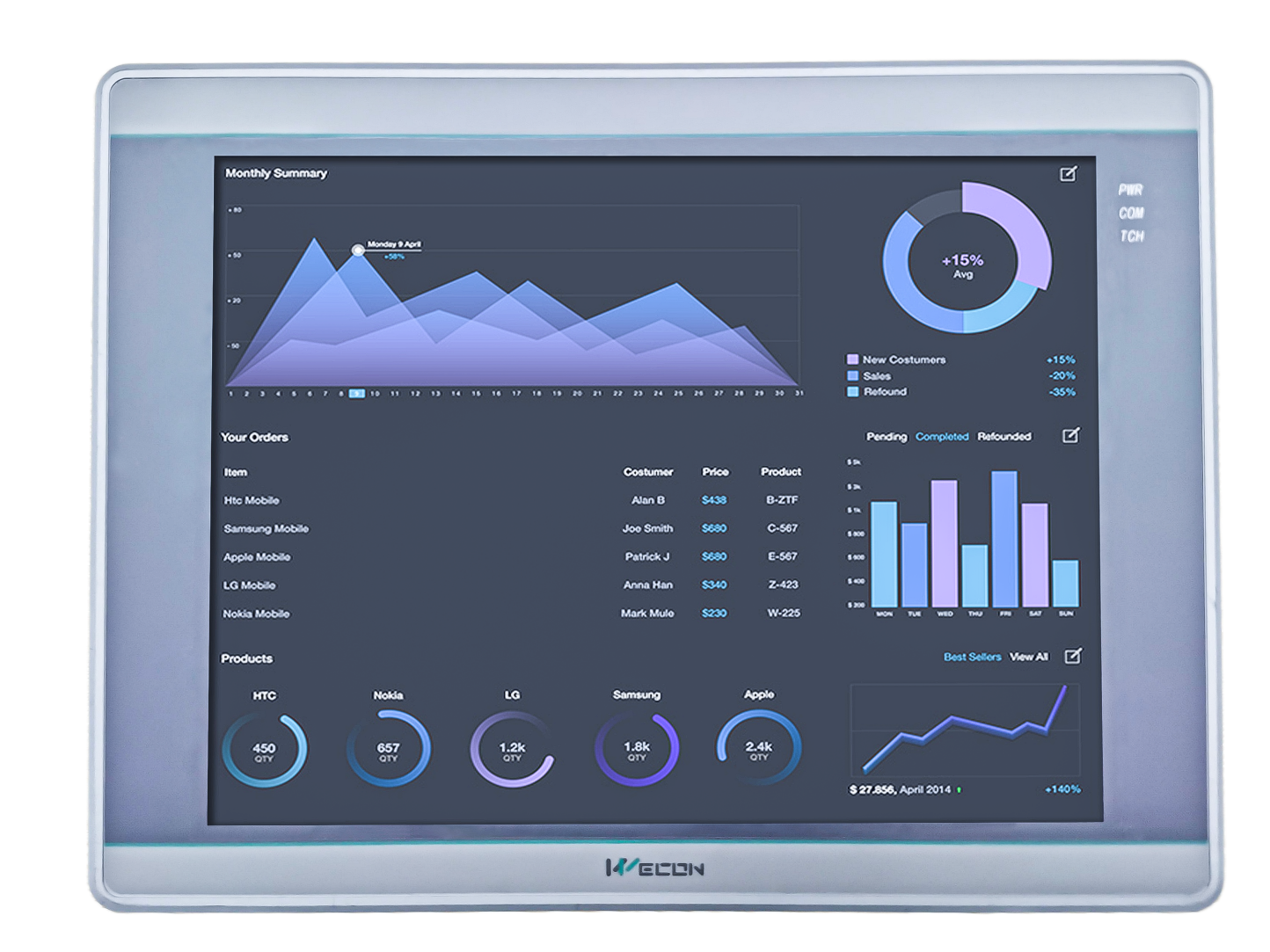 PI8121ig
Brand new 12" screen.
Dual Ethernet model PI8121ig(N), comes standard with IoT functionality.
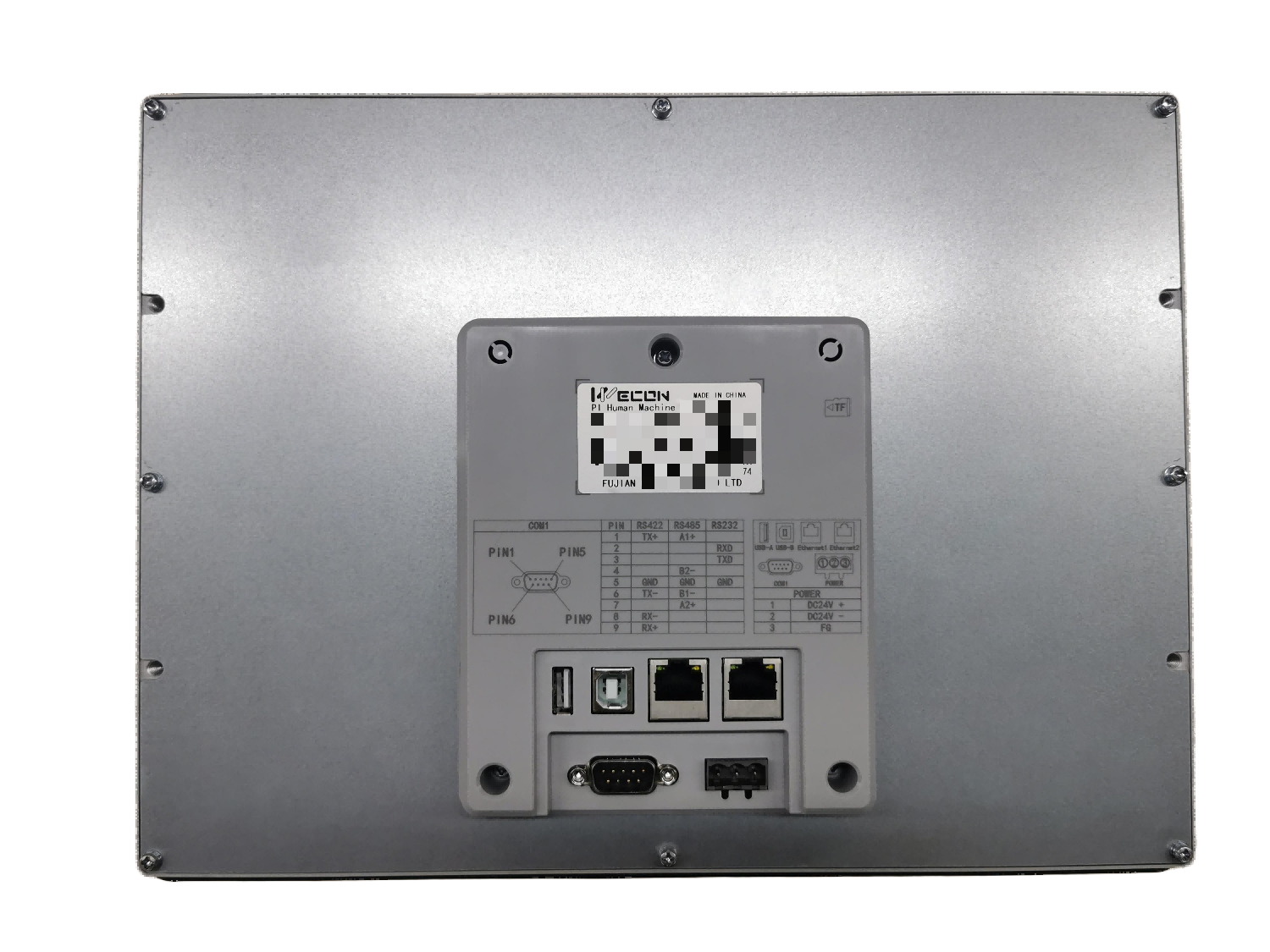 New Models
V-BOX RH-WF
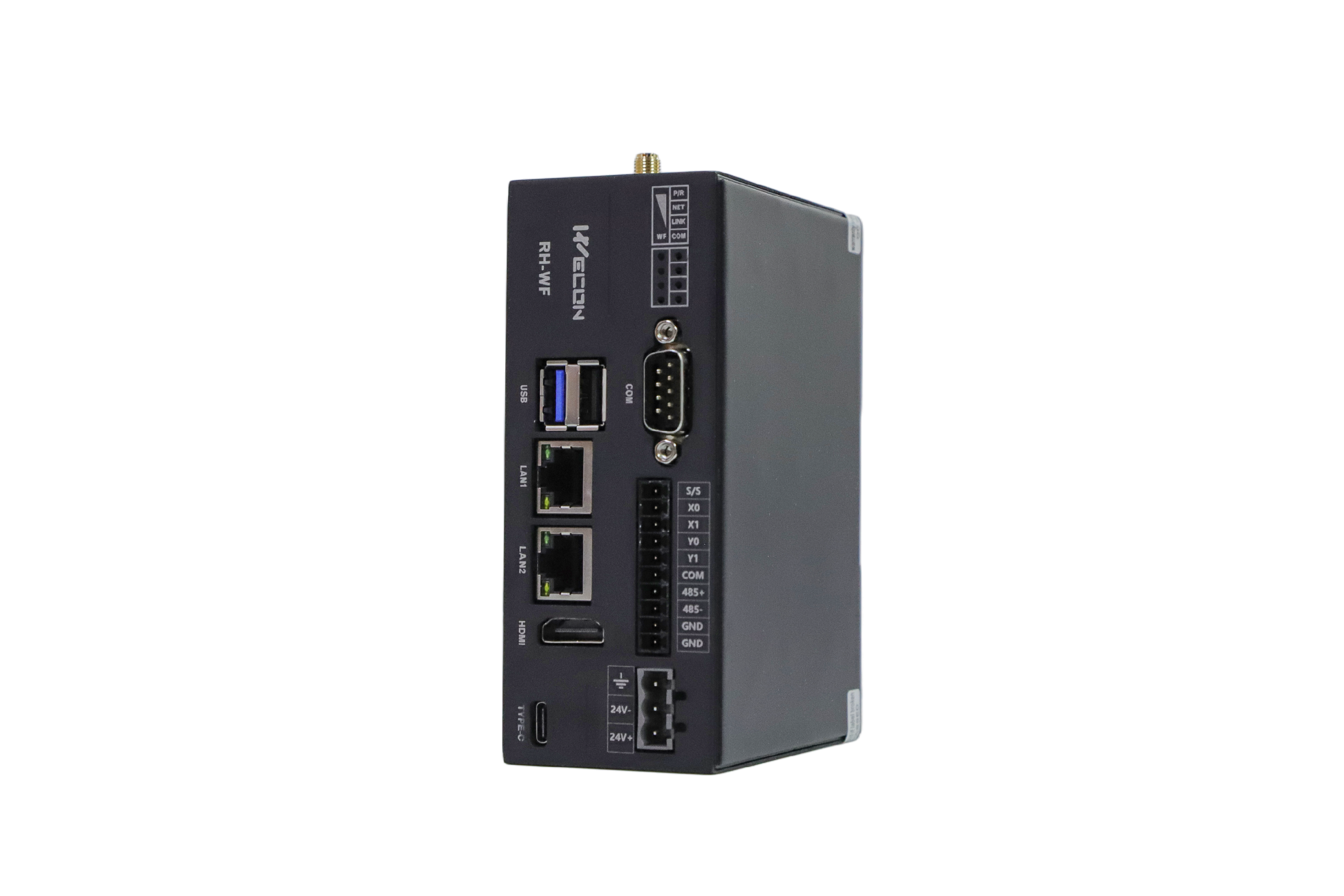 Programming by PIStudio
Display on large monitor via HDMI output, and display on webpage via LAN or V-NET.
New Models
V-BOX RE Series
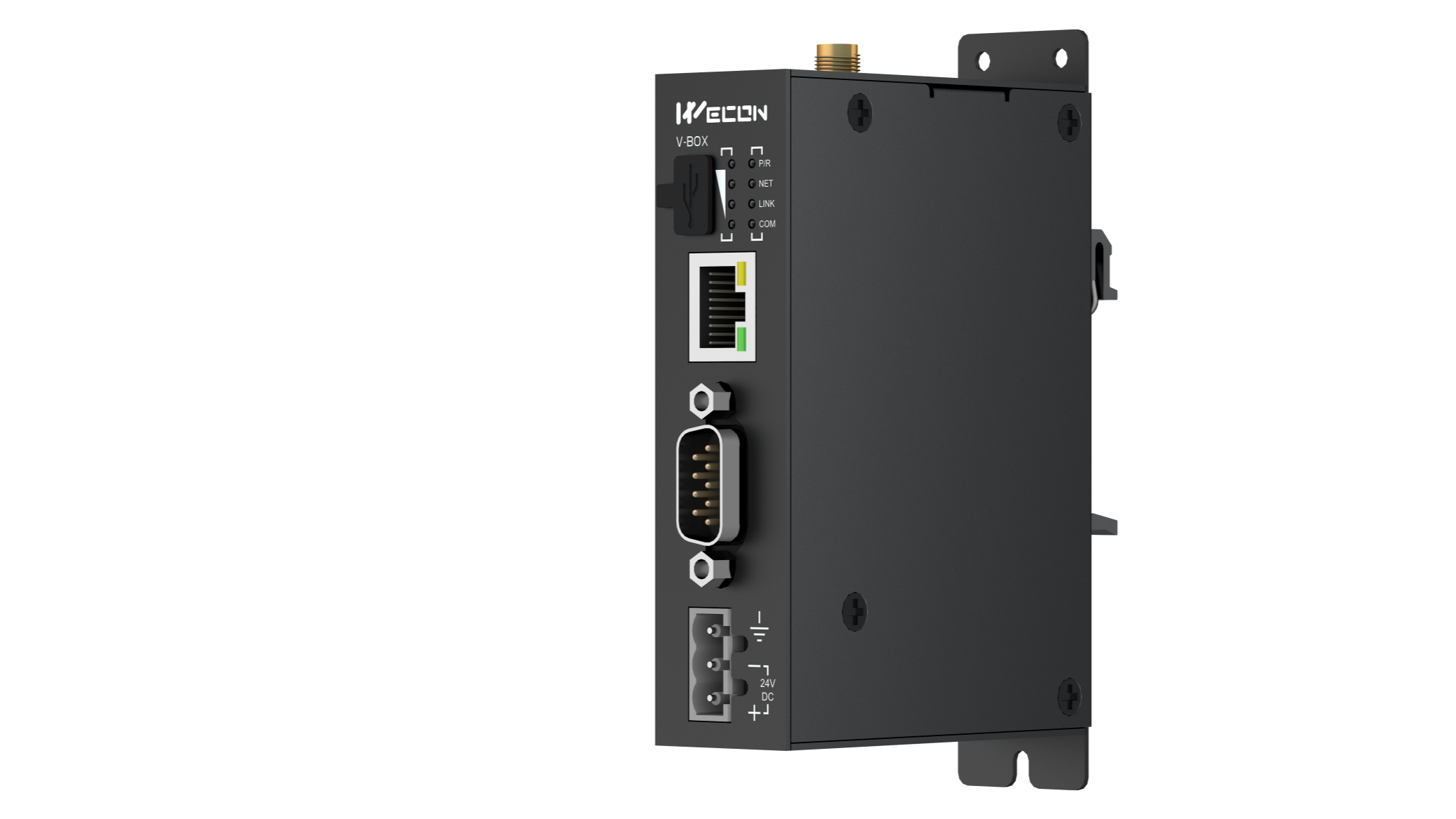 Programming by PIStudio
Communicate with PLC by Ethernet or serial port.
Android/IOS APP access, desktop browse
Support remote screen monitoring, serial port pass-through, remote download, cloud SCADA, upload to cloud
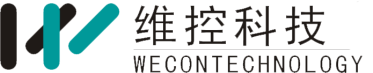 THANK YOU!